ยุคฟื้นฟูศิลปะวิทยาการRenaissance
โดย  ผู้ช่วยศาสตราจารย์ ดร.ชุติมา   มณีวัฒนา
ยุคฟื้นฟูศิลปะวิทยาการ
เชื่อมต่อจากยุคกลาง  (หลังจากที่กรุงคอนแสตนติโนเปิลล่ม ในปี 1453)
ปราชญ์ทางตะวันออกลี้ภัยมาทางตะวันตก นำความรู้ต่างๆ มาเผยแพร่ (นำ classic กลับมา)
เป็นสมัยที่ความรู้ทางมนุษยวิทยา (Humanism) รุ่งเรือง มีชัยเหนือความเชื่อทางศาสนา
ข้อดีของแนวคิดมนุษยนิยม

มนุษย์เชื่อในความคิดความสามารถของตน
เกิดการท่องเที่ยวโลกกว้างหาดินแดนใหม่ (Sir Thomas  More (1478 - 1535)  เขียน Utopia, โคลัมบัสค้นพบอเมริกา ค.ศ. 1492)
มีความรุ่งเรืองทางดนตรี / ศิลปะ วรรณกรรม
ข้อเสียของแนวคิดมนุษยนิยม

คนไม่เชื่อเรื่องบาปบุญคุณโทษ  ไม่กลัวโทษทัณฑ์ 
คนมักทำตามใจปรารถนา  เกิดการฉ้อฉลมากมาย
การเจริญในยุคนี้เริ่มจาก
อิตาลี่          ฝรั่งเศส          เยรมัน         สเปน          อังกฤษ
(ตามสภาพภูมิประเทศใกล้ ไกล)
สรุป อิทธิพลที่ทำให้เกิดยุคฟื้นฟู

การประดิษฐ์แท่นพิมพ์ (Johann Gutenberg)
ความสนใจในชีวิตปัจจุบัน  ( ไม่สนใจโลกหน้า)
ความคิดมนุษยนิยม (Humanism) /  ปัจเจกนิยม (Individualism)
คนมีความรอบรู้หลายด้าน
อิทธิพลของการฟื้นฟูศิลปะวิทยาการต่อการละคร (อิตาลี)

1. เกิดความสนใจในการละครกรีก - โรมัน (ละติน)  และทฤษฎีการละคร  (Horace และ Aristotle)
2. เกิดความสนใจในสถาปัตยกรรมโรงละครของกรีก โรมัน (แหล่งข้อมูลสำคัญคือหนังสือของ Vitruvius สถาปนิกโรมัน)
อิทธิพลของการฟื้นฟูศิลปะวิทยาการต่อการละคร (อิตาลี)

3.  บทบาทของราชสำนักต่อการละคร  (แต่ละรัฐแข่งกันเชิง วัฒนธรรม  -  อุปถัมภ์ศิลปะ)
4.  การสถาปนาราชบัณฑิตยสถาน  (ตั้งขึ้นเพื่อศึกษาค้นคว้าความรู้ด้านต่างๆ เช่น  สถาปัตยกรรมโรงละคร  วรรณกรรมบทละคร  ทฤษฎีการประพันธ์ และหลักการวิจารณ์ละคร)
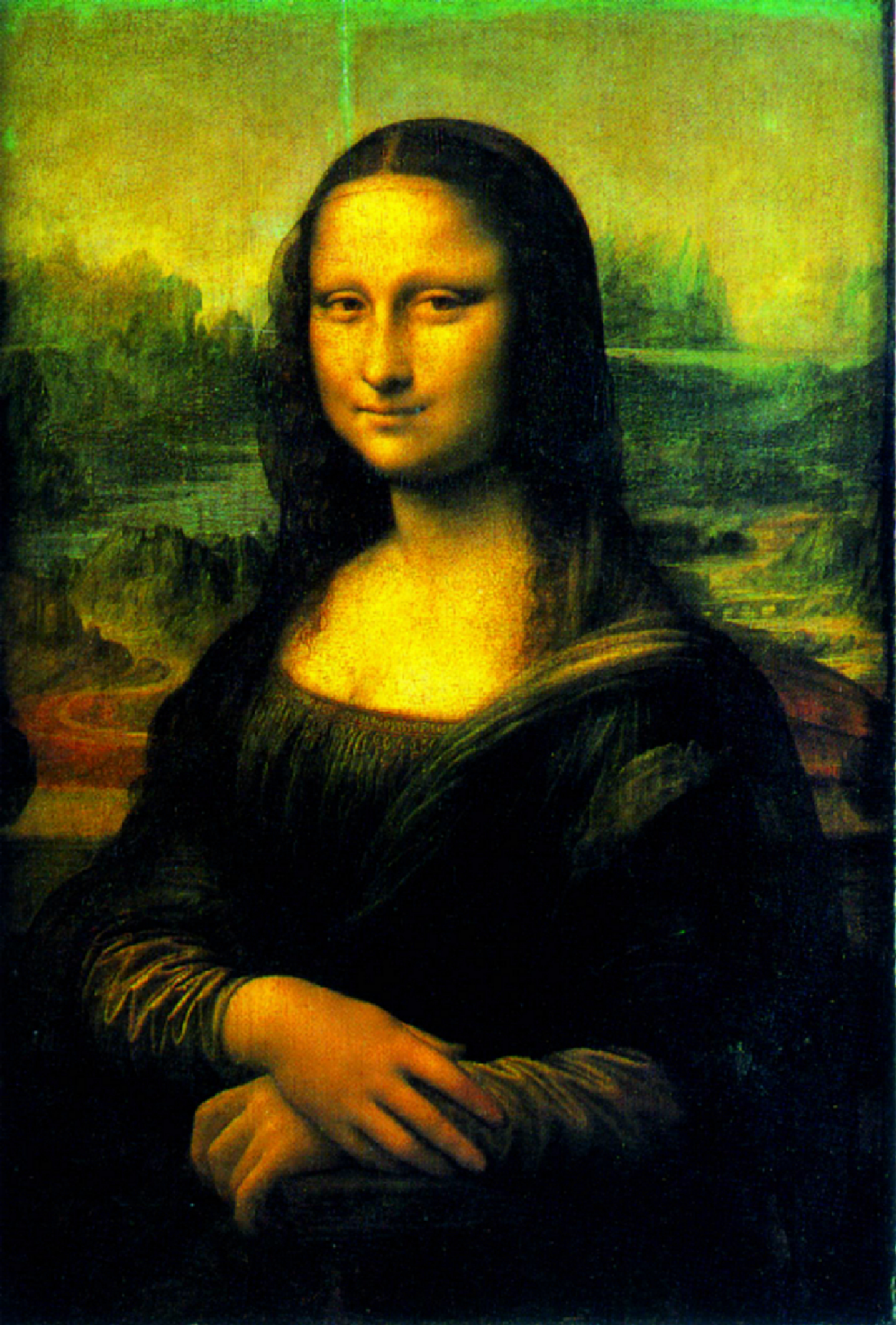 ประเภทของละครยุคฟื้นฟูศิลปะวิทยาการในอิตาลี
1. Comedy 
  -  มีรูปแบบและวิธีเหมือน New Comedy ของโรมัน
  -  เน้นท่าทางมากกว่าบทสนทนา
2.  Tragedy
  -  ส่วนใหญ่รับรูปแบบจากโรมัน ของ Seneca ตีความว่าต้องจบลงที่ตาย
  -  ดัดแปลงมามีลักษณะแบบเมโลดรามาติกมากกว่า
3. ละคร Intermezzi
  -  พัฒนาจากละครสลับฉาก (สลับละครยาว)
  -  อาศัยตำนานกรีก โรมัน เช่น เฮอคิวลิส เดินทางไปนรก
  -  เน้นดนตรี ,  ร่ายรำสลับการแสดง
  -  ฉาก costume  ตระการตา, มีแบบแผนมากขึ้น,  เน้นเทคนิคแฟนตาซี
  -  จัดเป็นละครระดับชาวบ้าน    
  -  นิยมมากในศตวรรษที่ 16 - 17 (จากนั้นจึงเริ่มเสื่อม)
4. ละคร  Pastoral 
  -  เลียนแบบจาก Satyr Play ของกรีก
  -  ใช้ฉากชนบท ป่าเขาลำเนาไพร ตัวละครเป็นพวก  นางไม้  ผีไพร เทพในนิยาย เรื่องราวความรักแฟนตาซี
  -  ต่างจาก satyr play  ตรงไม่มีนำเสนอเรื่องเพศ หรือลามก
  -  ของอิตาลีนิยมแสดงเรื่องคู่รักที่มีอุปสรรค ไม่ลงรอยตอนต้น แต่จบด้วยความสุข
  -  เรื่องเด่นที่สุด Aminta โดย Torquoto  Tasso มีคอรัสเล่าเรื่อง และเลี่ยงฉากที่สยดสยอง (เหมือนของกรีก)
5. Opera  -   อุปรากร 
  
-    นับเป็นละครสมัย Renaissance ของอิตาลี รูปแบบเดียวที่ยังเหลืออยู่ถึงปัจจุบัน
  -  เกิดขึ้นช่วงปลาย c 16  เป็นที่นิยมมาก  มีละคร opera อยู่ทั่วเวณิช
  -  เชื่อว่าพัฒนามาจาก tragedy ของกรีก โดยนำ ดนตรี + ขับร้องมาผสมกับละคร  
  -  แรกๆ นำเรื่องมาจากเทวตำนานของกรีก Dafne เป็น opera เรื่องแรก ,  และจากประวัติศาสตร์
  -  Opera จัดอยู่ในรูปแบบดุริยางคศิลป์  มีคีตกวี เป็นผู้ประพันธ์เพลง
5. Opera  -   อุปรากร 

  -  สิ่งสำคัญรองลงมาจากดนตรี คือ เนื้อหา  เรียกว่า  Libretto
  -  เพลงใน opera มี 2 ลักษณะคือ
	1. เพลงร้องธรรมดา  ร่วมกับวงออเครสตร้า เรียกว่า aria  แบ่งได้เป็น 4 รูปแบบ
		-  ร้องเดี่ยว (single)	-  ร้องคู่สอง (Duets)
  		-  ร้องกลุ่มสาม (trio)	-  ร้องกลุ่มสี่  (Quartets)
	2. เพลงร้องโต้ตอบ เหมือนบทสนทนา เรียกว่า reciative
5. Opera  -   อุปรากร 

  -  จากอิตาลี  ก็ไดัพัฒนาไปที่ฝรังเศส และเป็นที่นิยมมาก ใน c 17
  -   แต่ของในฝรังเศสจะมีบัลเล่ต์เล่นด้วย  
  -   คีตกวี ของ opera ที่ยิ่งใหญ่ใน c 18 คือ Wolfgang Amadeus Mozard (เป็นคนออสเตรีย แต่มาใช้ชีวิตในอิตาลี)
  -  ในศตวรรษที่ 19 เป็นยุคทองของ grand opera คือ เป็น opera เต็มรูปแบบ เรื่องเครียด  มีเพลงตลอดเรื่อง
  -  ในศตวรรษที่ 20 เกิดนักประพันธ์เพลงร่วมสมัย สร้าง opera เช่น Evita , Phantom of the Opera
ละคร Opera
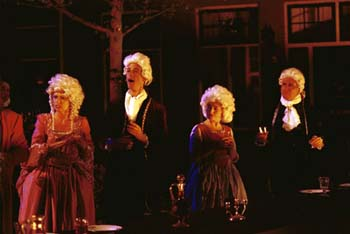 6.  Commedia Dell’ Arte

  -  ได้รับความนิยมมาก เหมือน opera
  -   พัฒนาจากละครชาวบ้าน  แต่นักวิชาการบางท่านเชื่อว่าพัฒนามาจาก ละคร pantomime ของโรมัน  
  -   เน้นเสนอเรื่องสุขนาฏกรรม 
  -  เป็นตลกท่าทาง  ใส่หน้ากาก  แสดงแบบ over acting
ลักษณะและขนบของ Commedia Dell’ Arte

  1. ไม่มีบทในรูปของวรรณกรรม ( เน้น improvisation แต่จะมีโครงเรื่องเป็นเหตุการณ์สั้นๆ  scenarios) 
  2. เป็นกลุ่มละครเร่ไปทั่ว
  3. ตัวละคร
 	-  นิยมเล่น 10 คน (ชาย 7, หญิง 3)
     -  เป็น stock character ใครเล่นเป็นตัวไหน ก็จะเล่นซ้ำตัวเดิม
ตัวละครเด่น ของ Commedia Dell’ Arte

  ตัวละครของ คอมเมเดียเดลาเต้ แบ่งเป็น 3 กลุ่มใหญ่ๆ ได้แก่
1.  กลุ่มคนแก่
2.  กลุ่มหนุ่มสาว คู่รัก
3.  กลุ่มทาส ตัวตลก
กลุ่มคนแก่ 
1. Pantalone (แพนทาโลน) ชายแก่ชาวเวณิช ขึ้เหนียว โลภ ราคะจัด
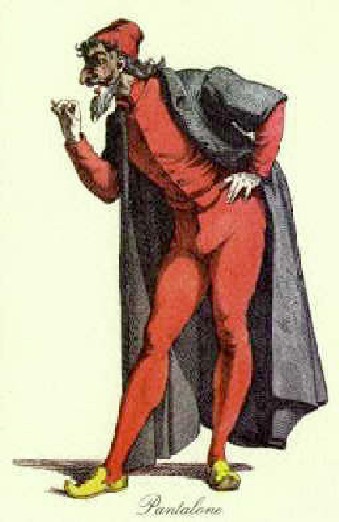 กลุ่มคนแก่ 
2. Dottore (ด๊อทเทอร์) นักวิชาการโง่เขลา ชอบยุ่งเรื่องรักๆ ใครๆ ของ  เพื่อนบ้าน
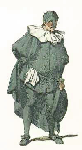 กลุ่มคนหนุ่มสาว คู่รัก 
3. Capitano (คาพิทาโน)  ทหารขี้ขลาด และขี้โม้
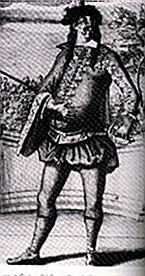 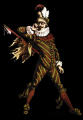 กลุ่มคนหนุ่มสาว คู่รัก 
4. Isabella (อิสาเบลล่า)  ลูกสาวของแพนทาโลน หัวแข็ง ฉลาด  เจ้าชู้
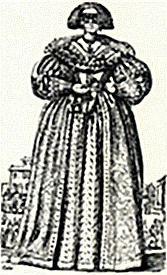 กลุ่มทาส ตัวตลก (Zanni) 
5. Arlecchino (อเล็กซิโน)  คนรับใช้  ตลก เปิ่นเทิ่น
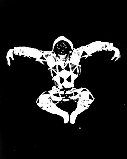 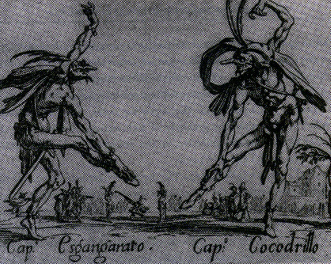 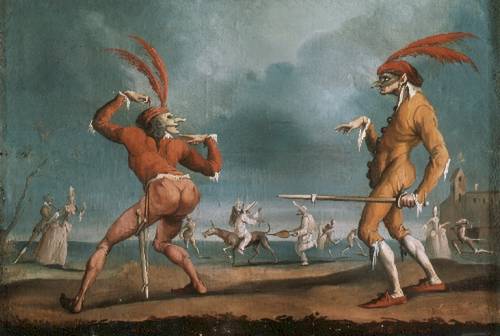 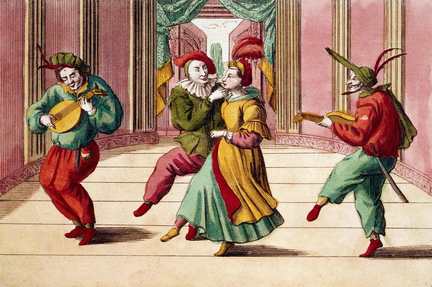 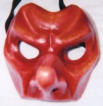 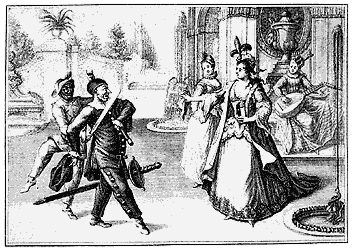 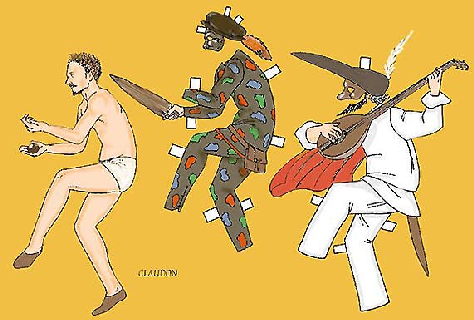 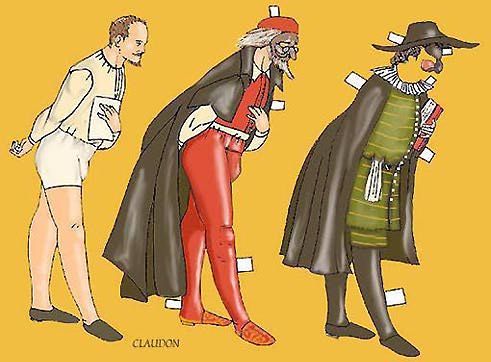 ลักษณะและขนบของ Commedia Dell’ Arte

  4. นักแสดงนิยมใช้ท่าตลกมาตรฐานซ้ำๆ เป็นของตัวเอง  เช่น คาพิทาโน จะห้อยดาบตลอดเวลา  (สัญญลักษณ์ของเพศชาย)  หรือมีบทพูดประจำก่อนเข้า -  ออก เวที    มุขตลกซ้ำเดิม
  6.  เครื่องแต่งกายจะจัดหาให้เหมาะสมกับ character เป็นแบบง่ายๆ และใส่ชุดเดิมตลอด เช่น อเล็กซิโนใส่ผ้าลายปะ
  7. มีหน้ากากทั้งเต็มหน้า และครึ่งหน้า ทุกตัวต้องสวม ยกเว้นหนุ่มสาว
  8.  มีอุปกรณ์ประกอบ เช่น ดาบ ของอเล็กซีโน เรียก slapstick 
  9.  ละคร คอเมเดีย นับเป็นสัญลักษณ์ของประเทศอิตาลี
โรงละครเวทีสมัยฟื้นฟูฯ ของอิตาลี

 พัฒนาจากแบบของโรมัน (มีอัฒจันทร์)
โรงละคร opera เป็นลักษณะเด่นของอิตาลี  (U shape) 
ที่นั่ง  -  ชั้น boxes (ชั้น 2 3 4) ราคาแพง เป็นสัดส่วน
         -  ชั้นบนสุดเป็นระเบียงยาว ไม่แบ่งห้อง  ราตาต่ำสุด
         -  ที่โล่งชั้นล่างสุดราคาตรงกลาง  หรือสำหรับเดิน
โรงละครเวทีสมัยฟื้นฟูฯ ของอิตาลี

 ฉาก ใต้พื้นมีการซ่อนกลไก
เน้นเทคนิคเช่นการสร้างฉากบนแท่งปริซึม หมุนได้
ชอบเปลี่ยนฉากเร็วโดยไม่ปิดม่าน (ใช้ไฟควบคุม)
เริ่มมีการให้คนดูอยู่ในที่มืด  และใช้ไฟบนเวที
มีการควบคุมการปิด เปิด ของไฟ รวมทั้งสีของแสง
มีการใช้เทคนิคเสียงประกอบ ฟ้าร้อง ลมฝน เป็นต้น
โรงละครเวทีสมัยฟื้นฟูฯ ของอิตาลี

เริ่มแรก มีเสา 4 เสา แล้วมีม่านรูด เปิดปิด (มีเค้าโครงคล้ายของโรมัน)
เริ่มมีการใช้หลัก perspective ลวงตาคน เหมือนมีเวทย์มนต์
ในศตวรรษที่ 16 มีการเผยแพร่หนังสือเกี่ยวกับการจัดเวทีเล่มแรกของยุคนี้ เขียนโดย Sebatino Serlio โดยดัดแปลงจากหนังสือของ Vitruvius ว่า...
Sebatino Serlio ระบุในหนังสือว่า

โรงละครต้องอยู่ในห้องโถง
ด้านหนึ่งเป็นอัฒจันทร์  อีกด้านหนึ่งเป็นยกพื้นเวที
ทิ้งที่ว่างตรงกลางเป็น Orchestra
เวทีแบ่งเป็น 2 ส่วน 
ส่วนหน้าเป็นที่ราบสำหรับแสดง
ส่วนหลังยกพื้นลาดจนถึงตั้งฉาก
พื้นเวทีวาดเป็นรูปตารางสี่เหลี่ยม
ฉากทำด้วยผ้าใบขึงบนกรอบไม้ วางเรียงอยู่ 2 ข้างของเวที
โรงละครในอิตาลีสมัยฟื้นฟู

  1. โรงละคร โอลิมปิโค (Teatro Olimpico) 
เป็นโรงละครถาวรที่เก่าแก่ที่สุดที่สร้างในยุคฟื้นฟูและยังคงเหลืออยู่
อยู่ที่เมืองวินเซนซา  (Vicenza)
แต่มีปัญหาที่สร้างฉากอย่างถาวร (เป็นถนน 7 สาย) ยืดหยุ่นไม่ได้
    2.  โรงละครฟานิเซ (Teatro Farnese)
เป็นโรงละครมาตรฐานแห่งแรก
มีกรอบ Proscenium Arch เพื่อ วางกรอบสายตา, ซ่อนกลไก
โรงละครเตรอาโต โอลิมปิโค (Teatro Olimpico)
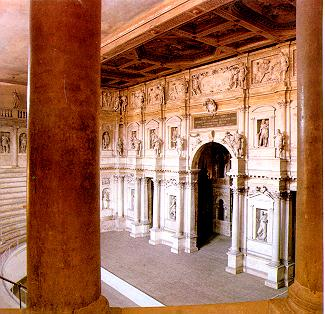 โรงละครเตรอาโต ฟานิเซ (Teatro Farnese)
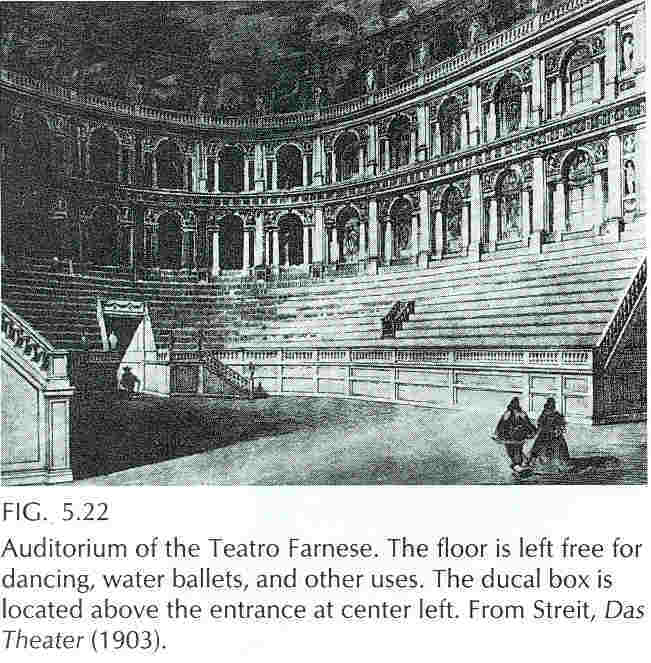 โรงละครในอิตาลีสมัยฟื้นฟู

ที่นั่งชมละคร 
Pit
Galleries
การออกแบบฉาก
วาดฉาก (back drop) ด้วยลักษณะทัศนียภาพ (perspective)
แรกๆ ใช้หลืบแบบมุมเหลี่ยม (angled wings)
ต่อมานิโคลาแซบแบ็ตตินี (Nicola Sabbattini)  เสนอให้ใช้หลืบแบบแผ่นแบน (flat wings) -- วางหลืบไว้ 2 ข้างเวทีแล้วเลื่อนมาชนกันตรงกลาง (วางซ้อนกันหลายๆ หลืบ)
โรงละครในอิตาลีสมัยฟื้นฟู

การออกแบบฉาก
เรียกเทคนิคระบบรางเลื่อนเปลี่ยนฉากว่า groove system
คนที่นำเทคนิคนี้มาใช้บนเวทีครั้งแรกคือ Givan Battista Aleott
 ต่อมา Giacomo Torelli ได้คิดค้นระบบเปลี่ยนฉากแบบใหม่ เรียกว่า Pole and chariot system (ใช้ฉากแบนติดล้อเลื่อน แล้วใช้รอกเคลื่อน จะทำให้ไม่เห็นกระบวนการเข็นเปลี่ยนฉาก)
โรงละครในอิตาลีสมัยฟื้นฟู

เทคนิคพิเศษและแสง
สมัยนี้ให้ความสำคัญกับภาพบนเวที และเทคนิคมาก
มีการใช้เทคนิคชักรอก (glories) หรือประตูกลบนเวที
เทคนิคฟ้าร้อง และเสียงลม
ใช้ไฟบนเวที (คนดูมืด)  แรกๆ ใช้แสงเทียนและตะเกียง  ต่อมาใช้เป็นโคมระย้า , มีการควบคุมไฟโดยใช้กระป๋องมีฝาปิด
เทคนิคควบคุมไฟในโรงละครสมัยฟื้นฟู
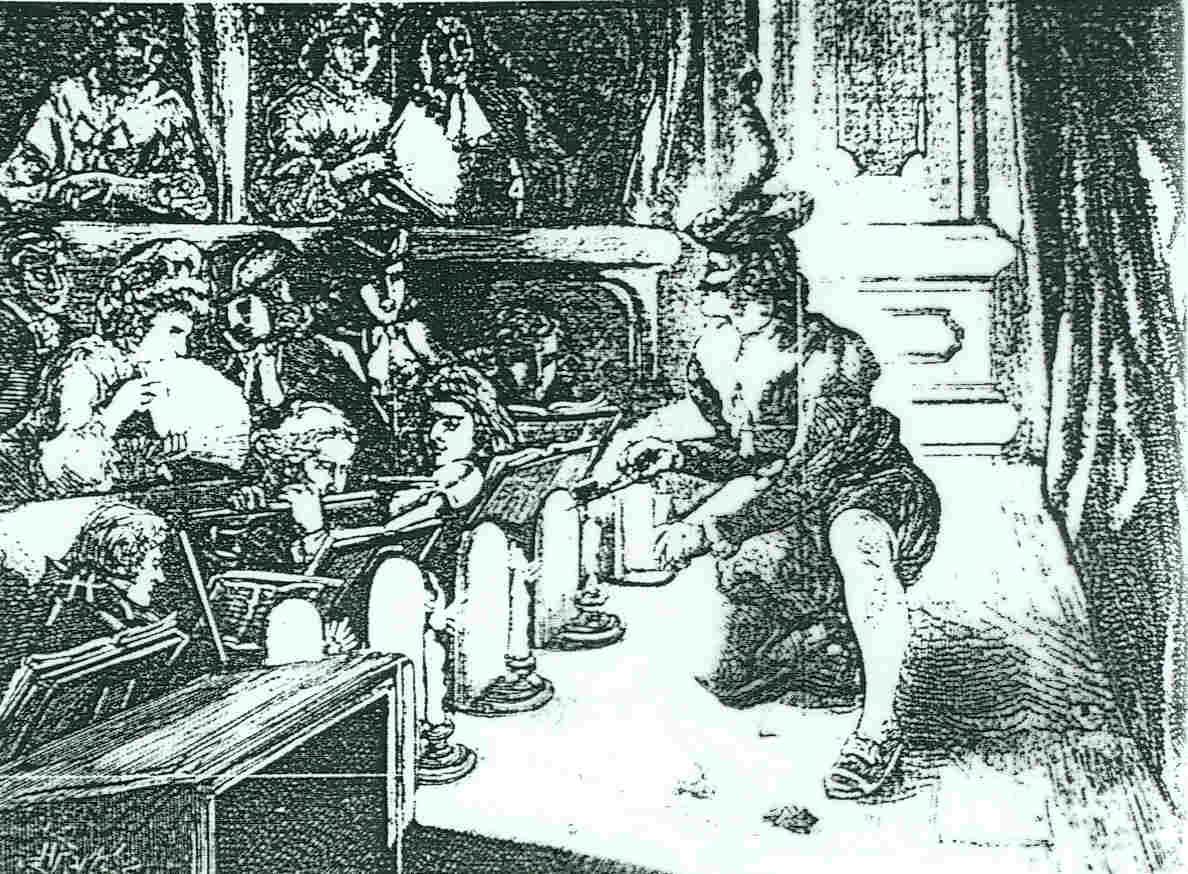 เทคนิคควบคุมไฟในโรงละครสมัยฟื้นฟู
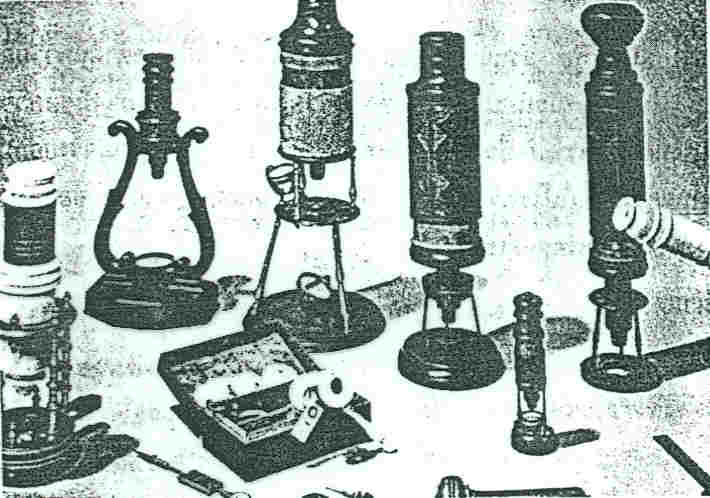 เทคนิคควบคุมไฟในโรงละครสมัยฟื้นฟู
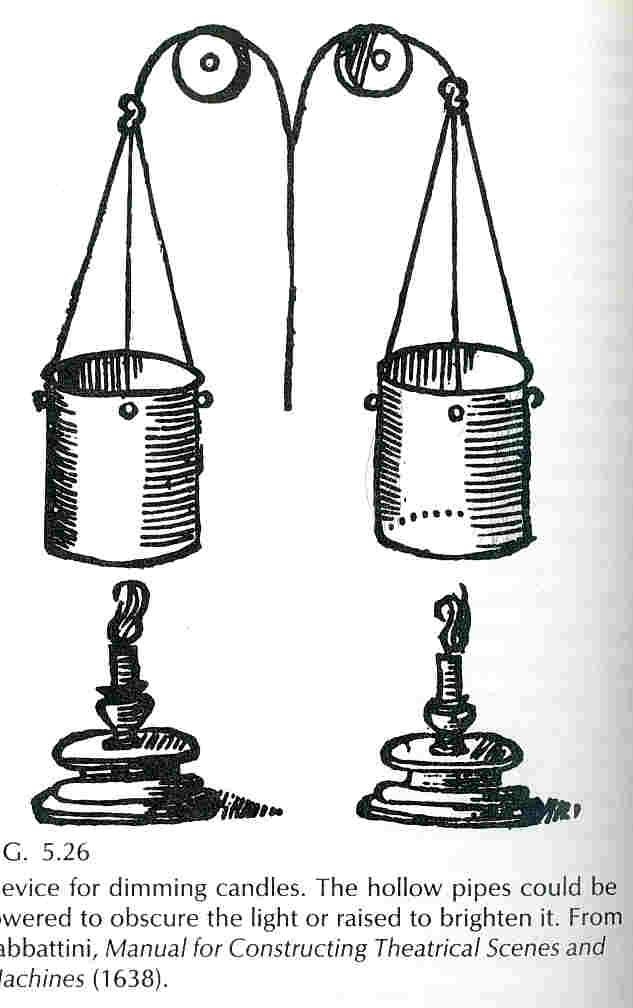 ฉาก Perspective สมัยฟื้นฟู
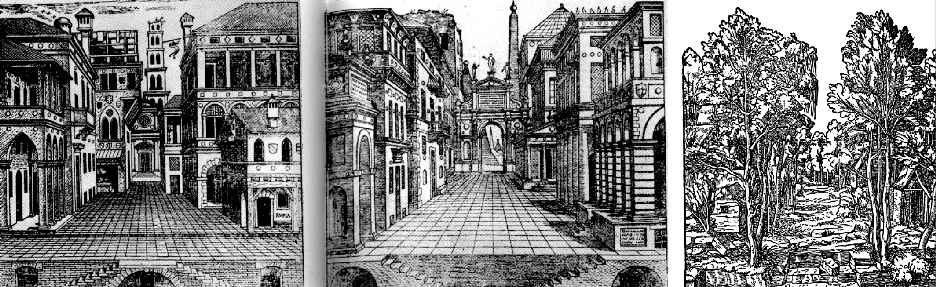 ฉากสมัยฟื้นฟู
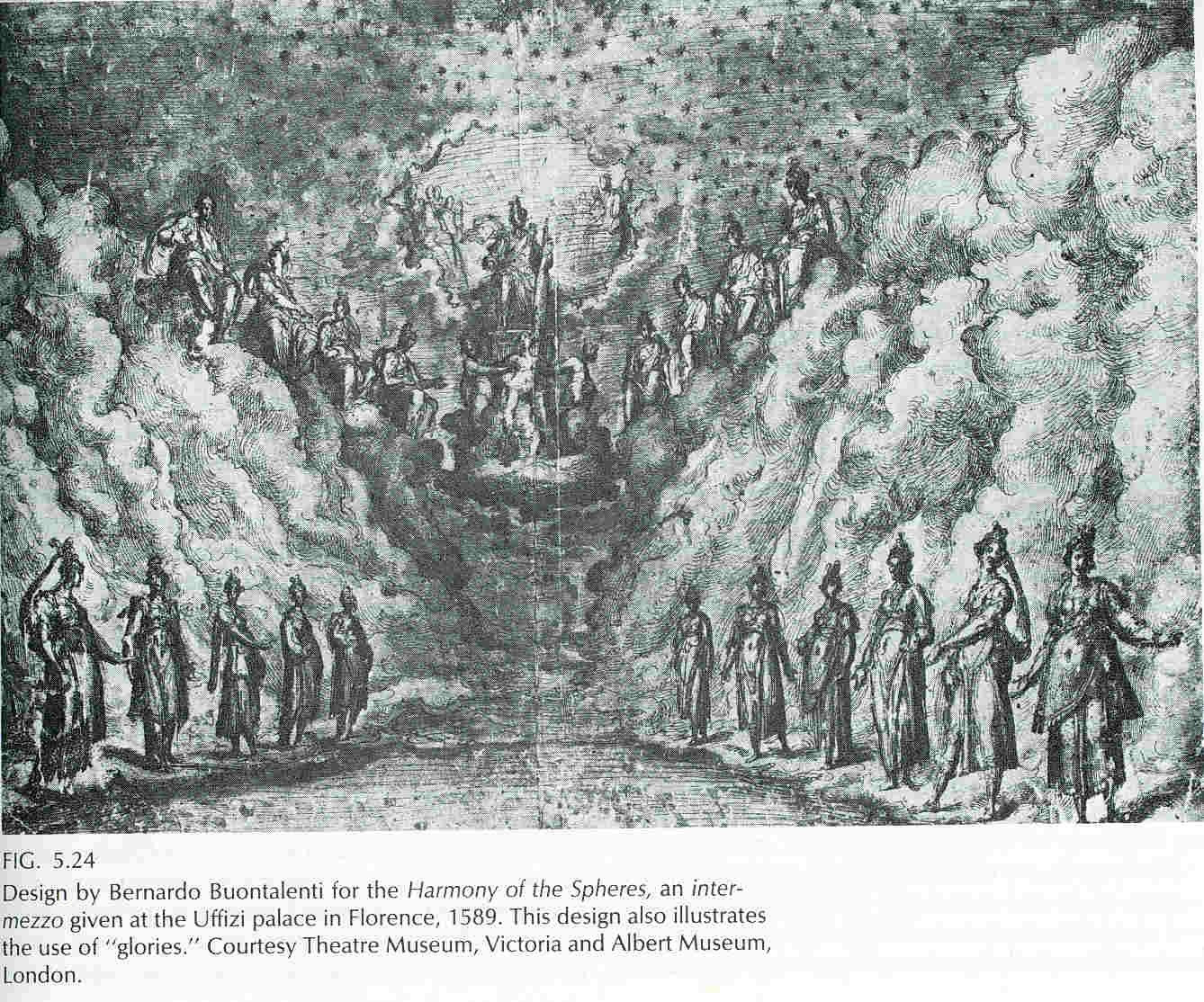 ฉาก Perspective สมัยฟื้นฟู
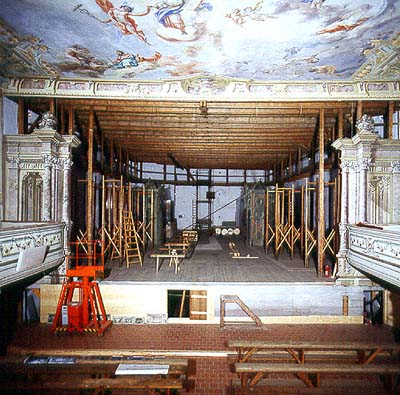 โรงละครสมัยฟื้นฟู
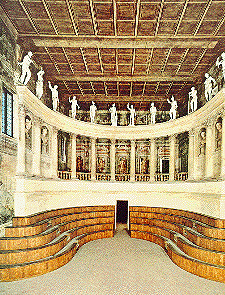 โรงละครสมัยฟื้นฟู
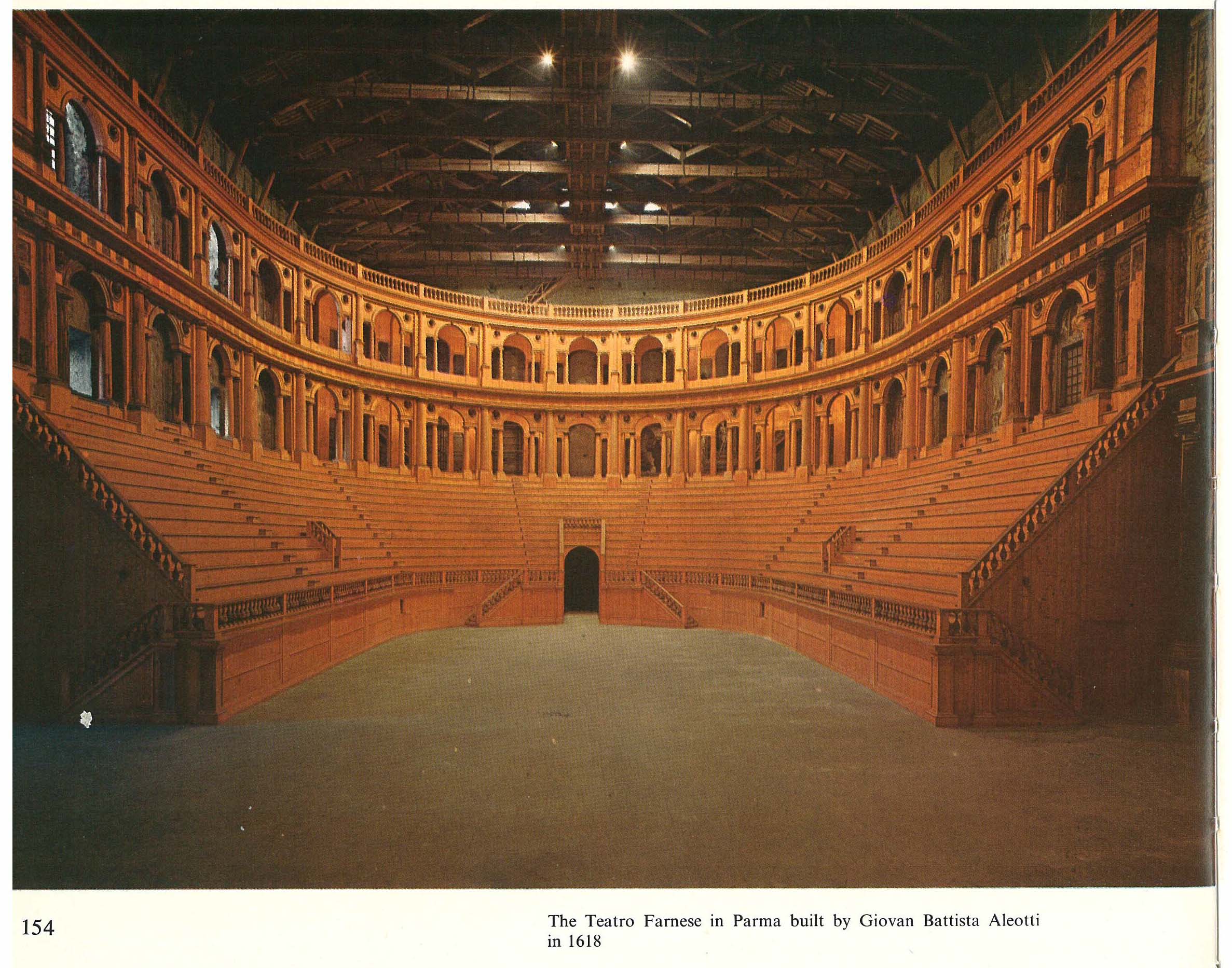 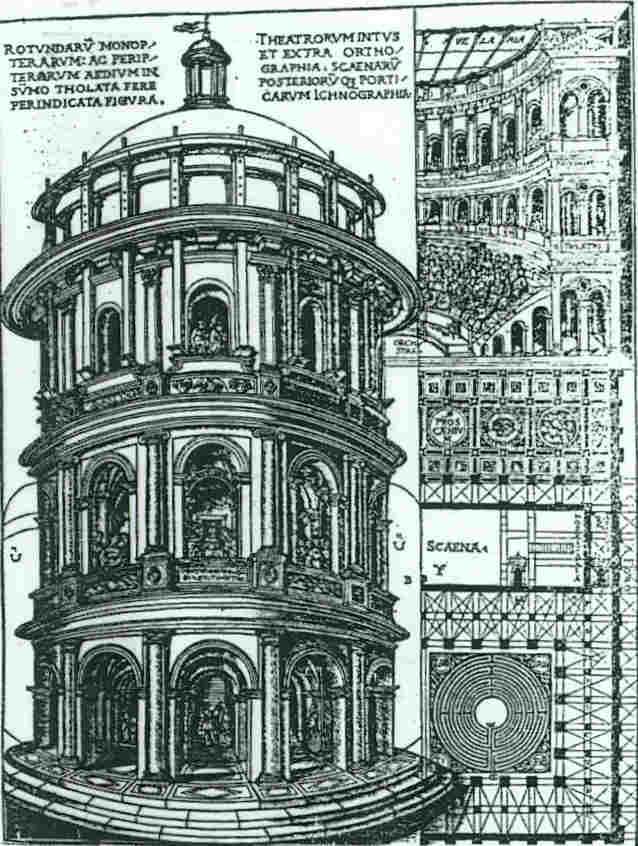 โรงละคร สมัยฟื้นฟู
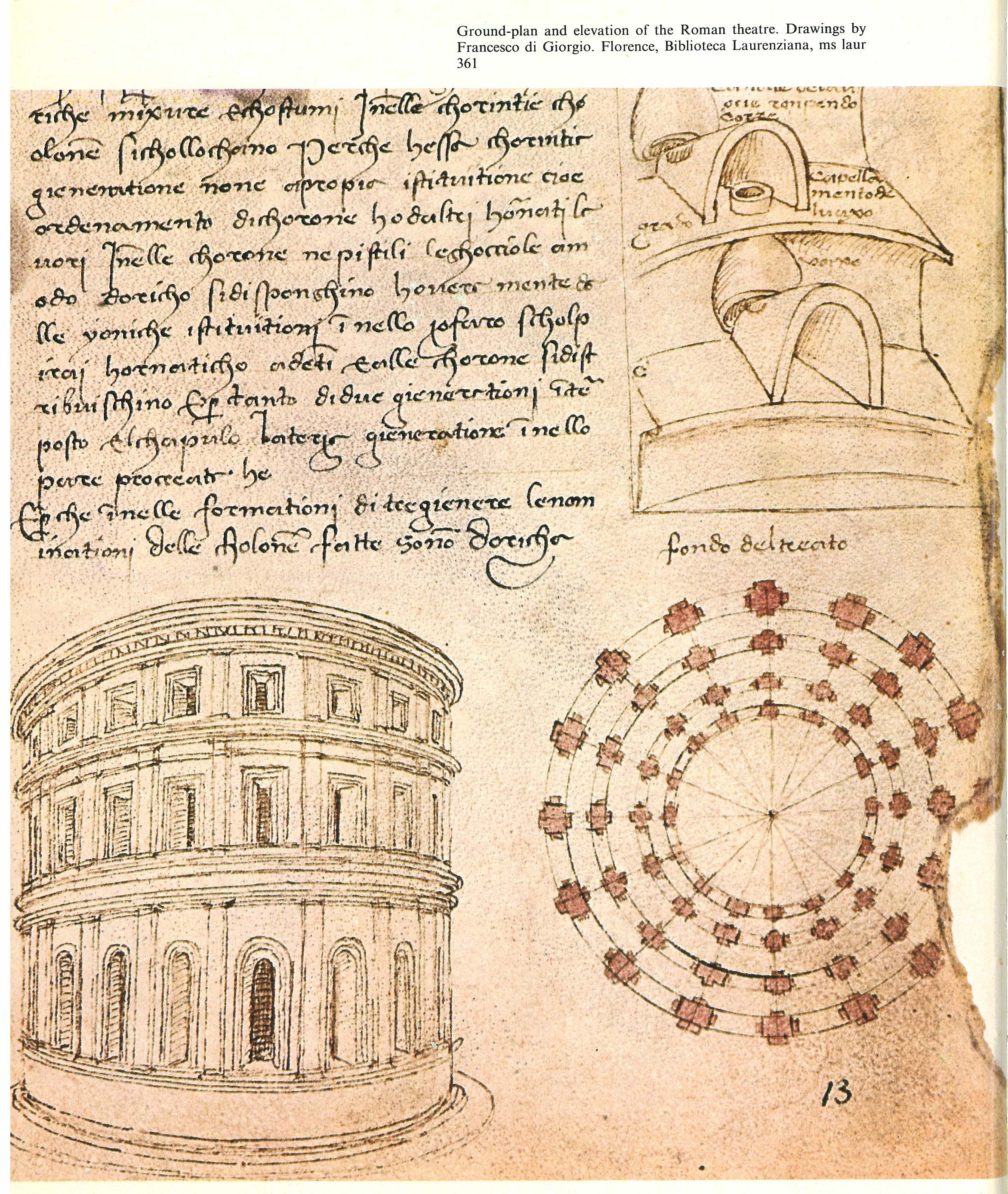 โรงละคร สมัยฟื้นฟู
ฉาก สมัยฟื้นฟู
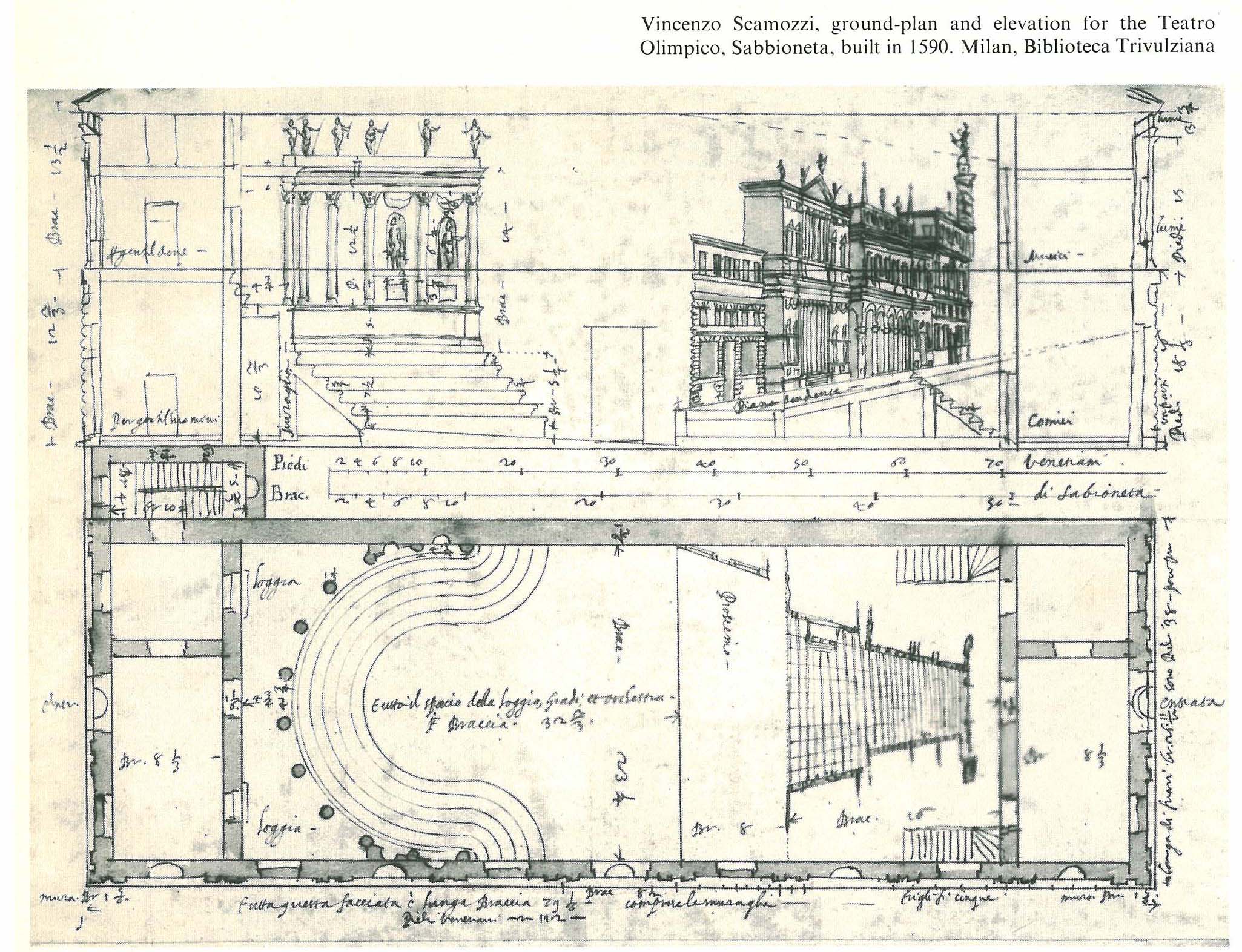 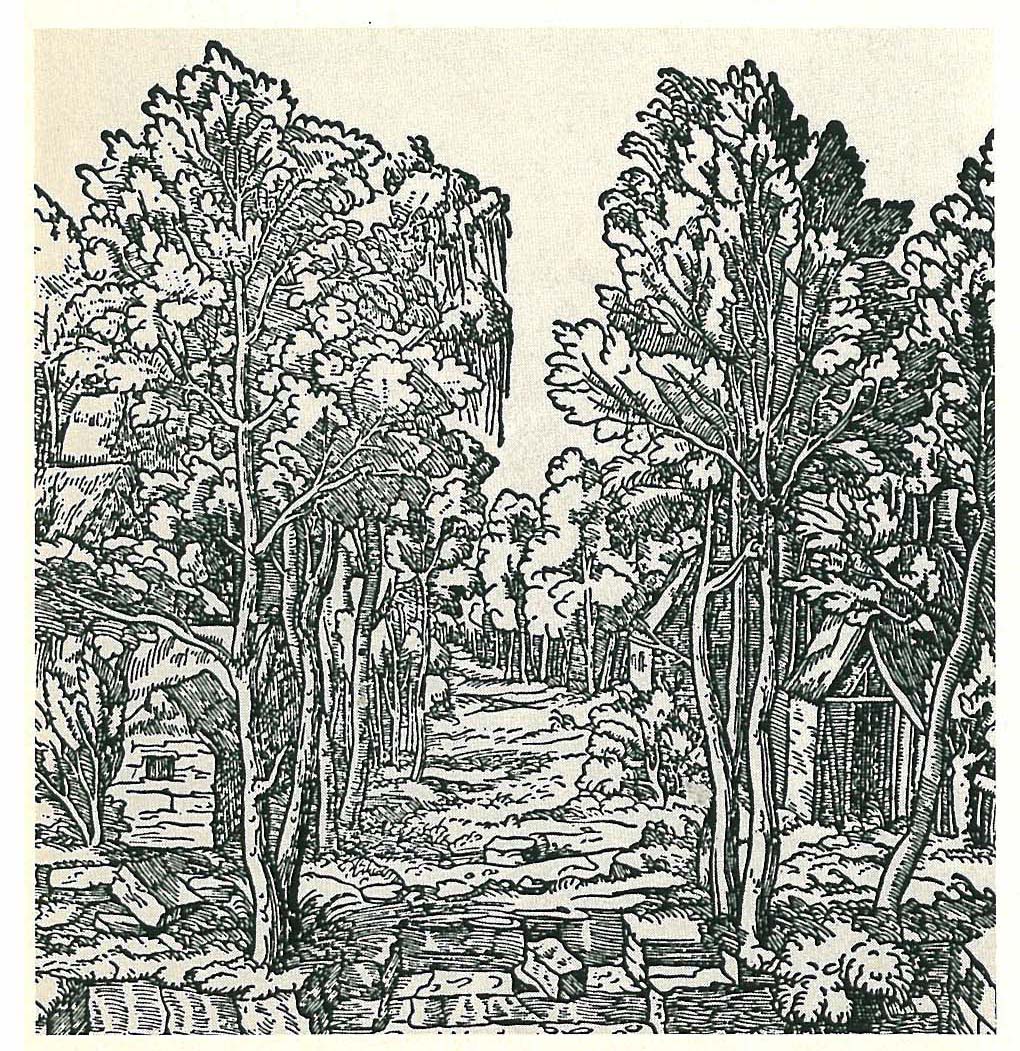 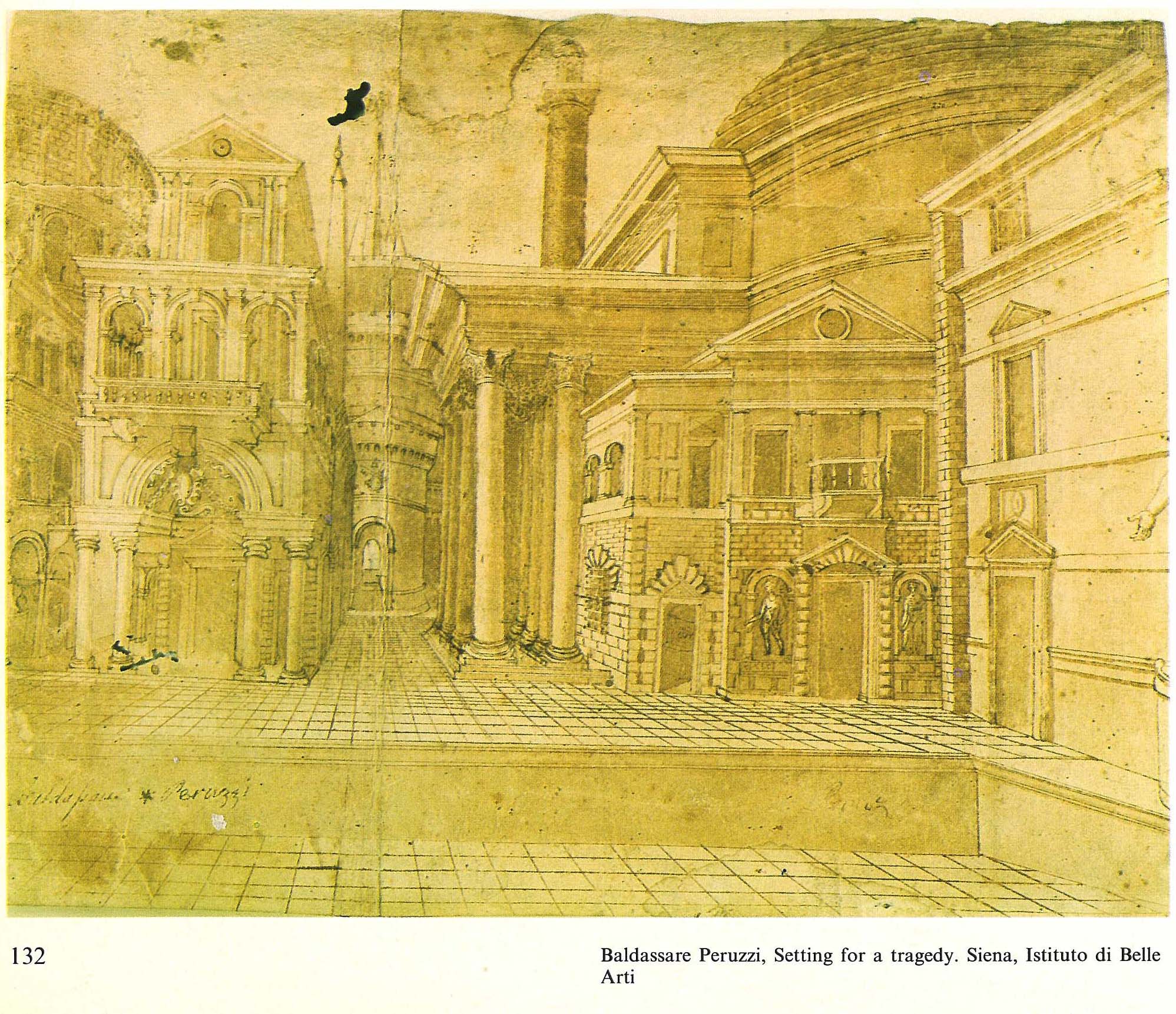 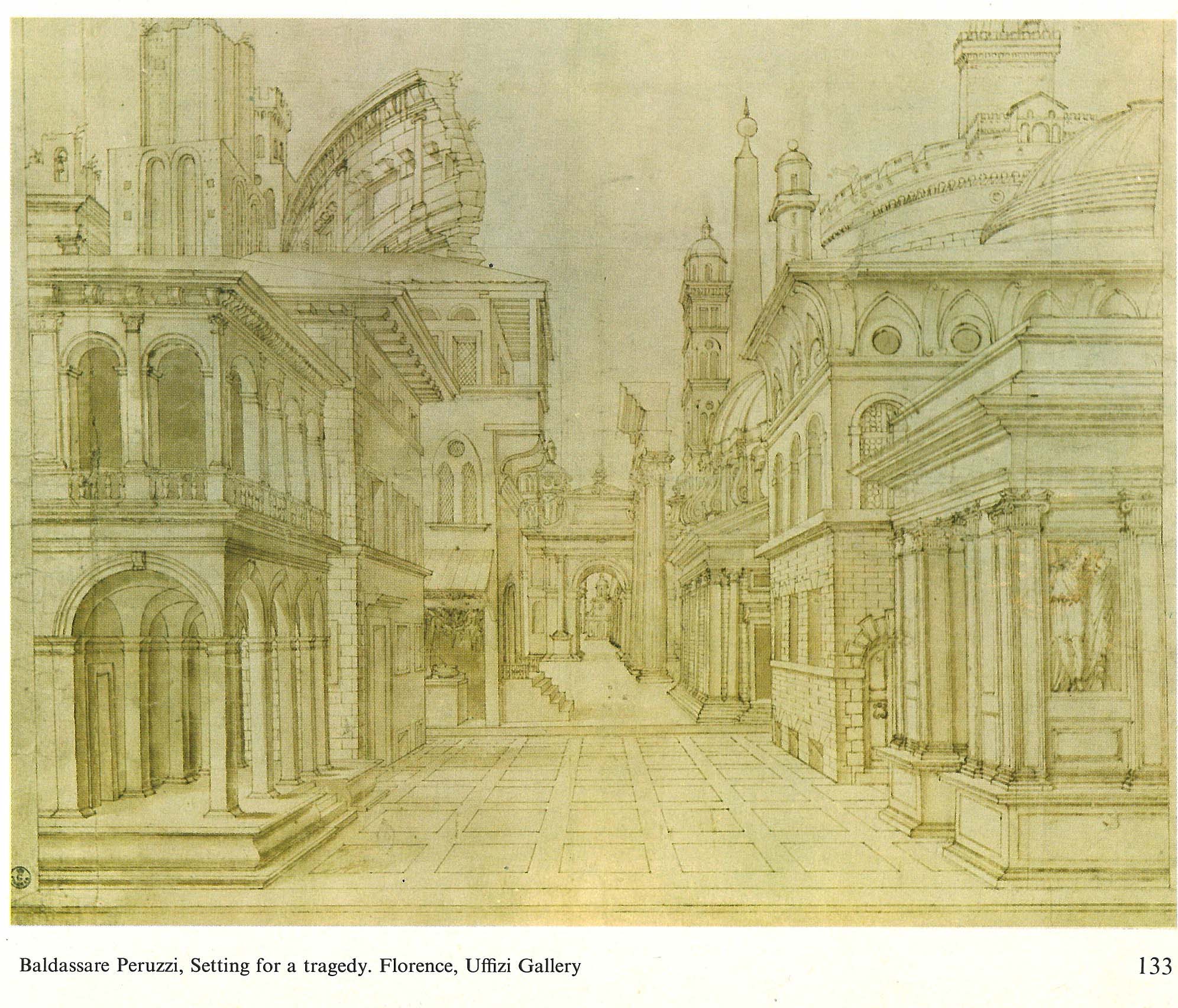 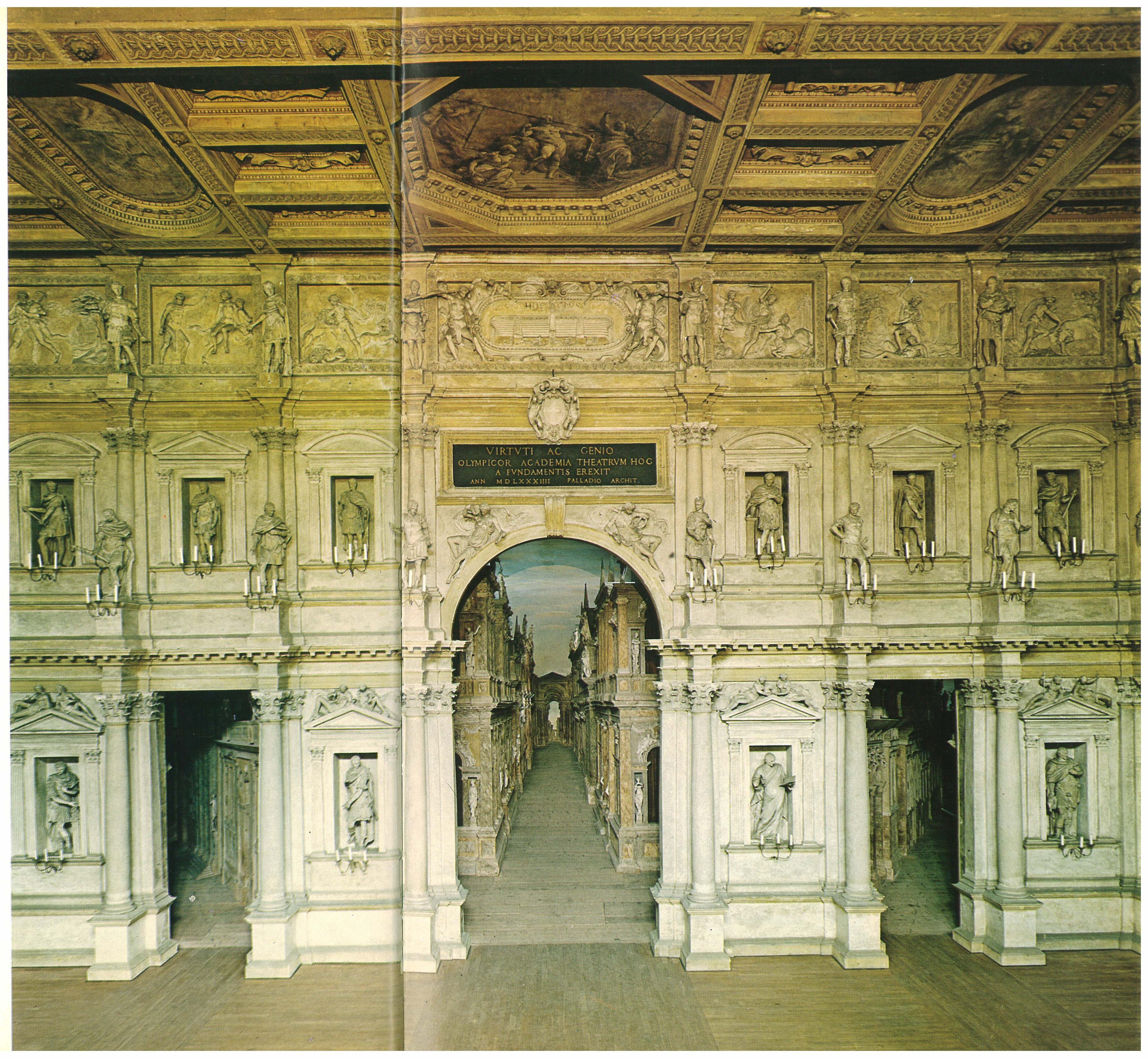 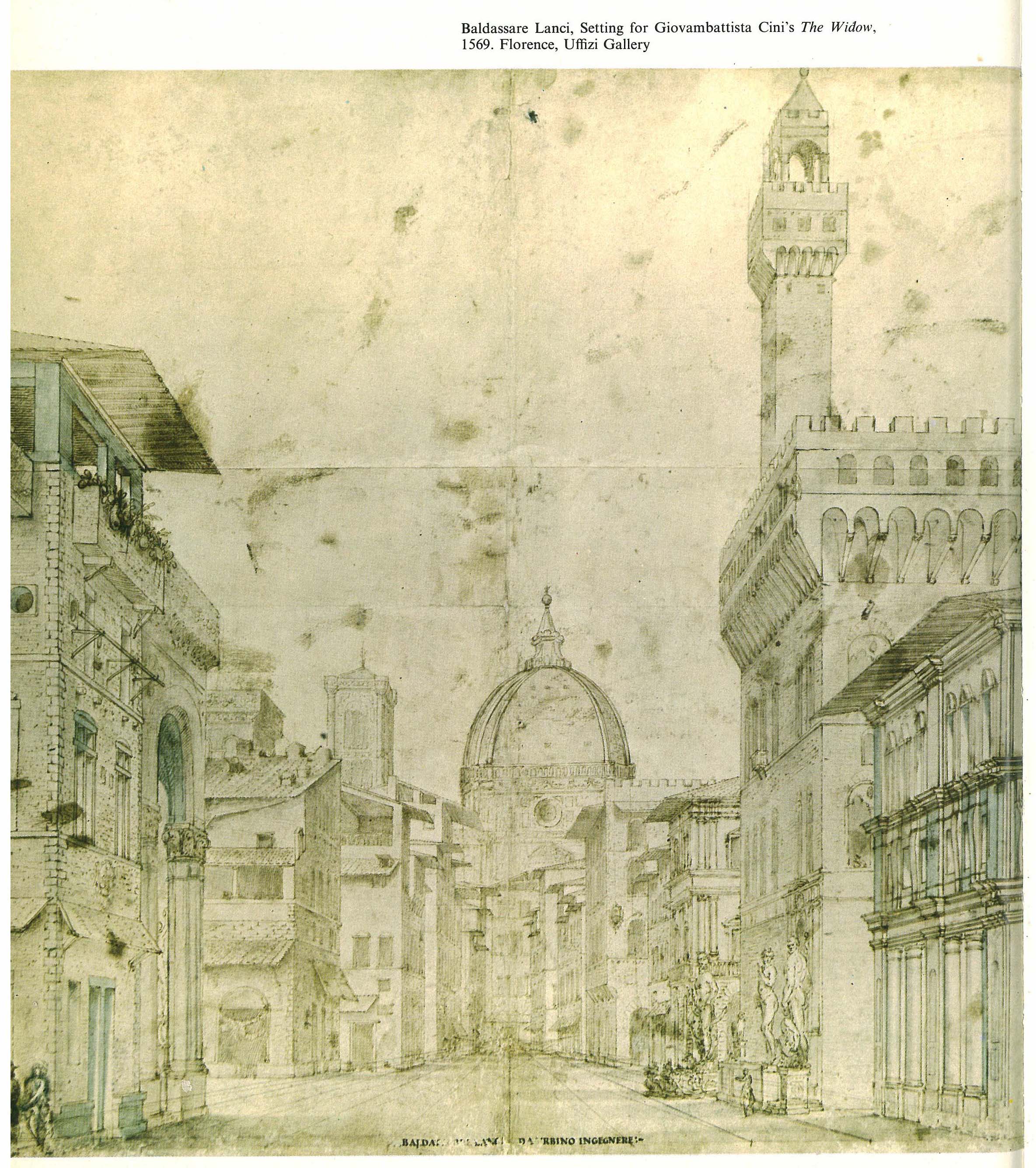 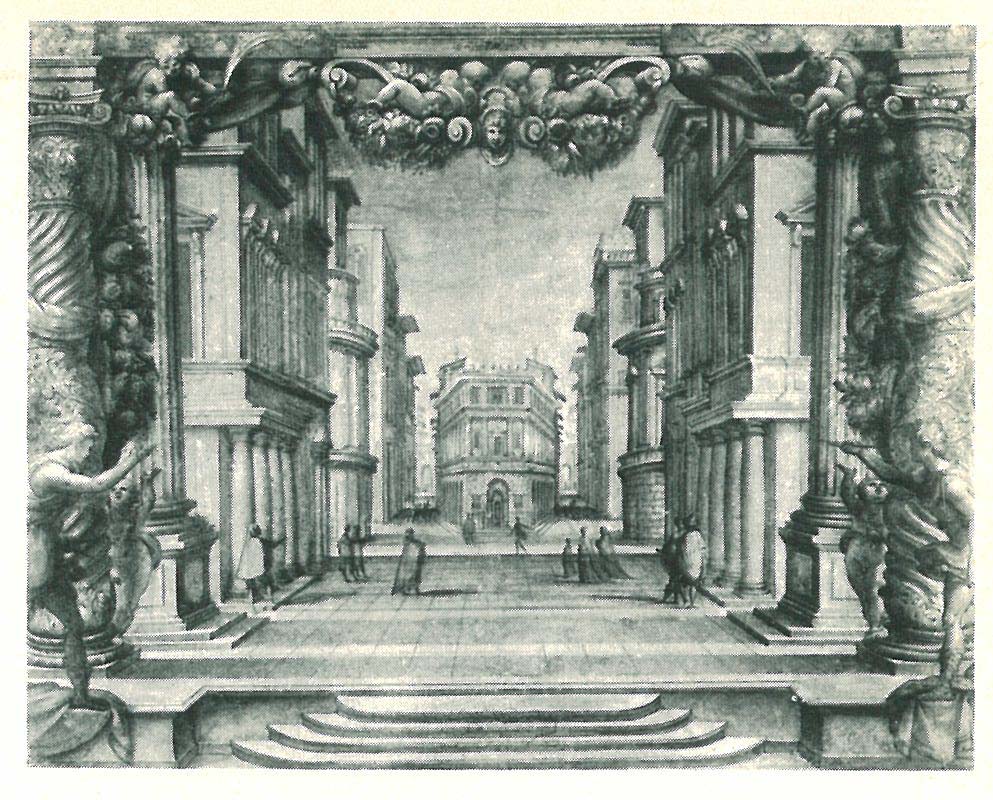 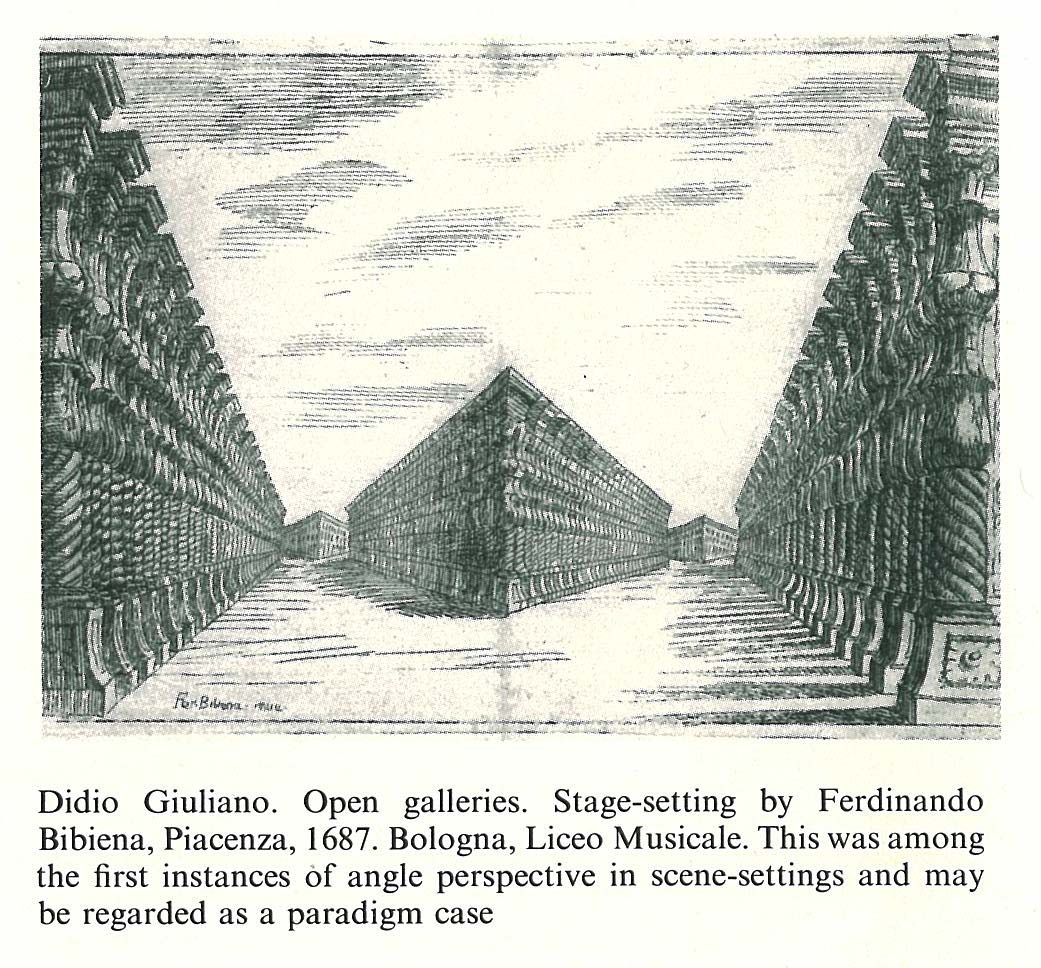 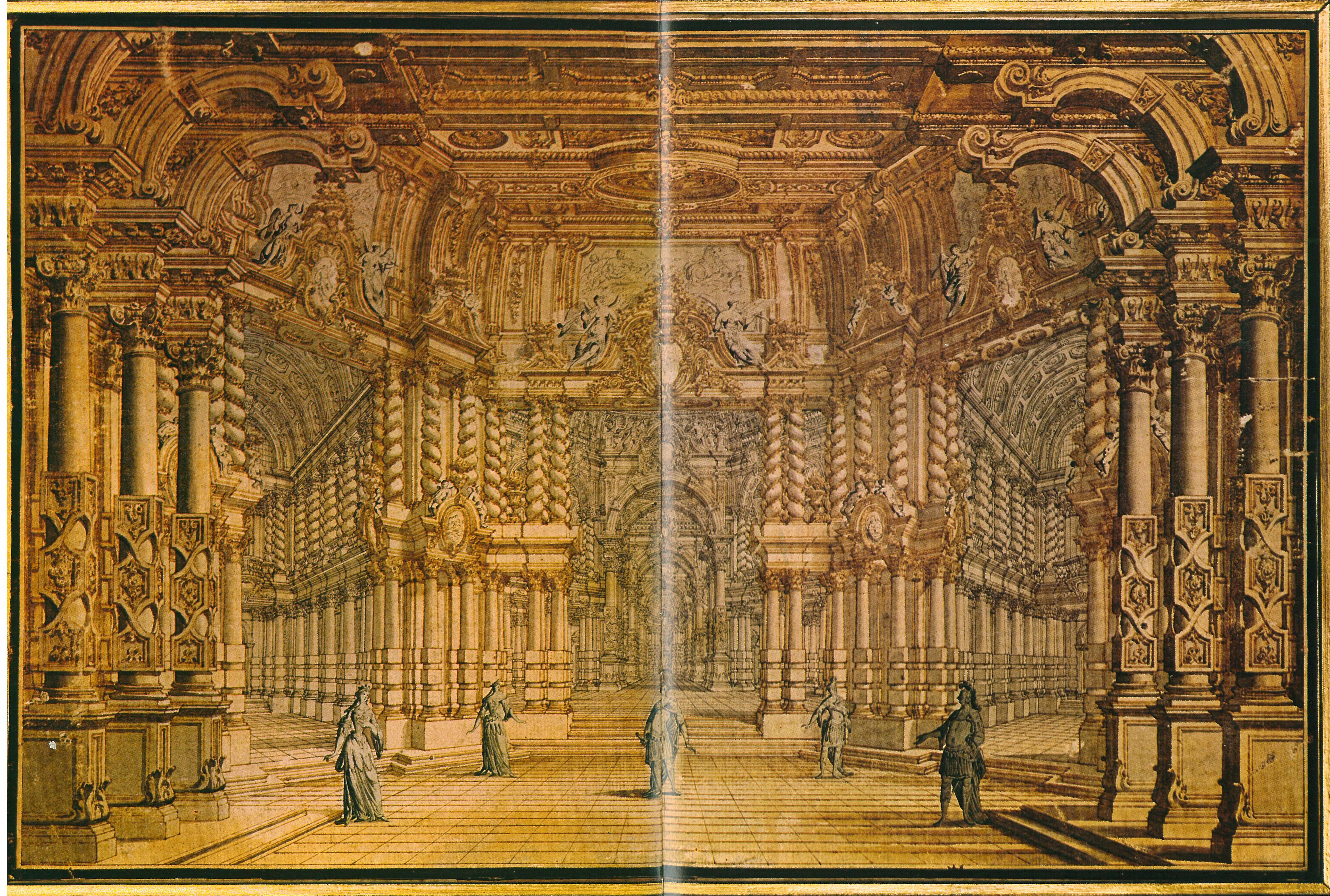 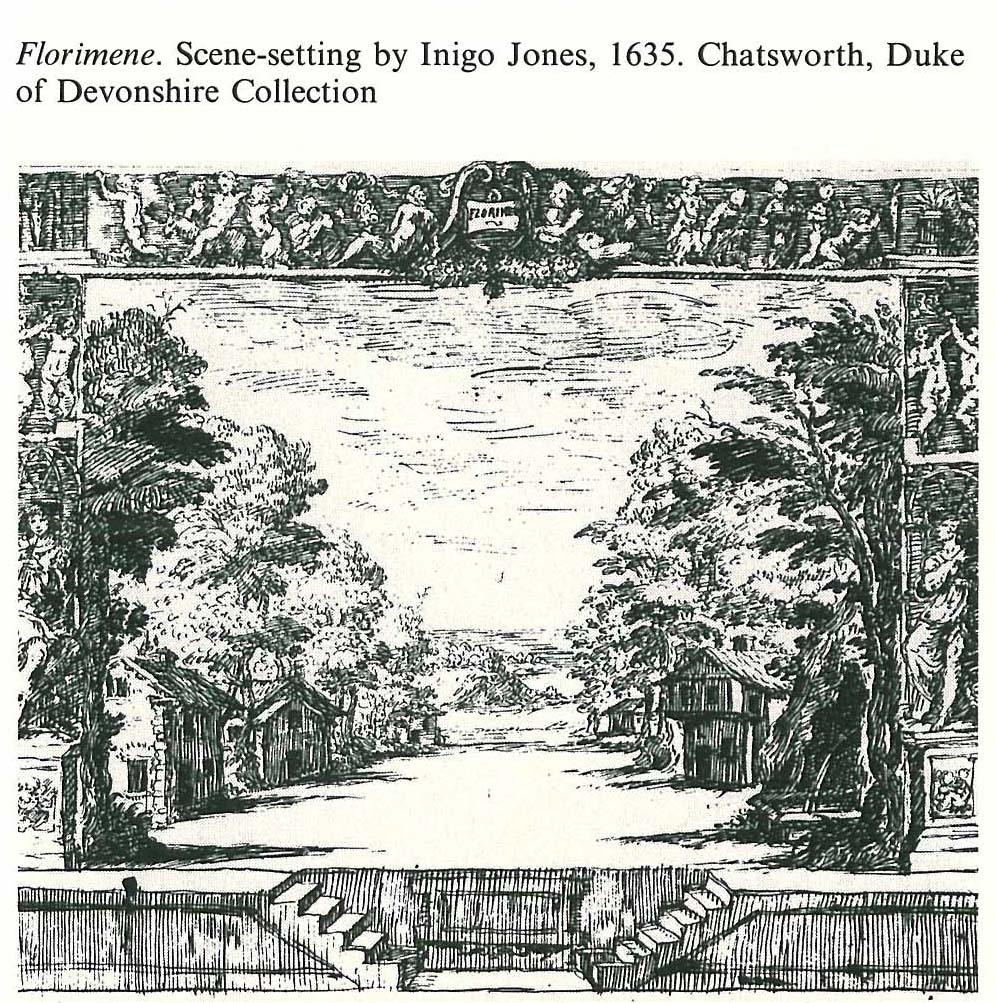 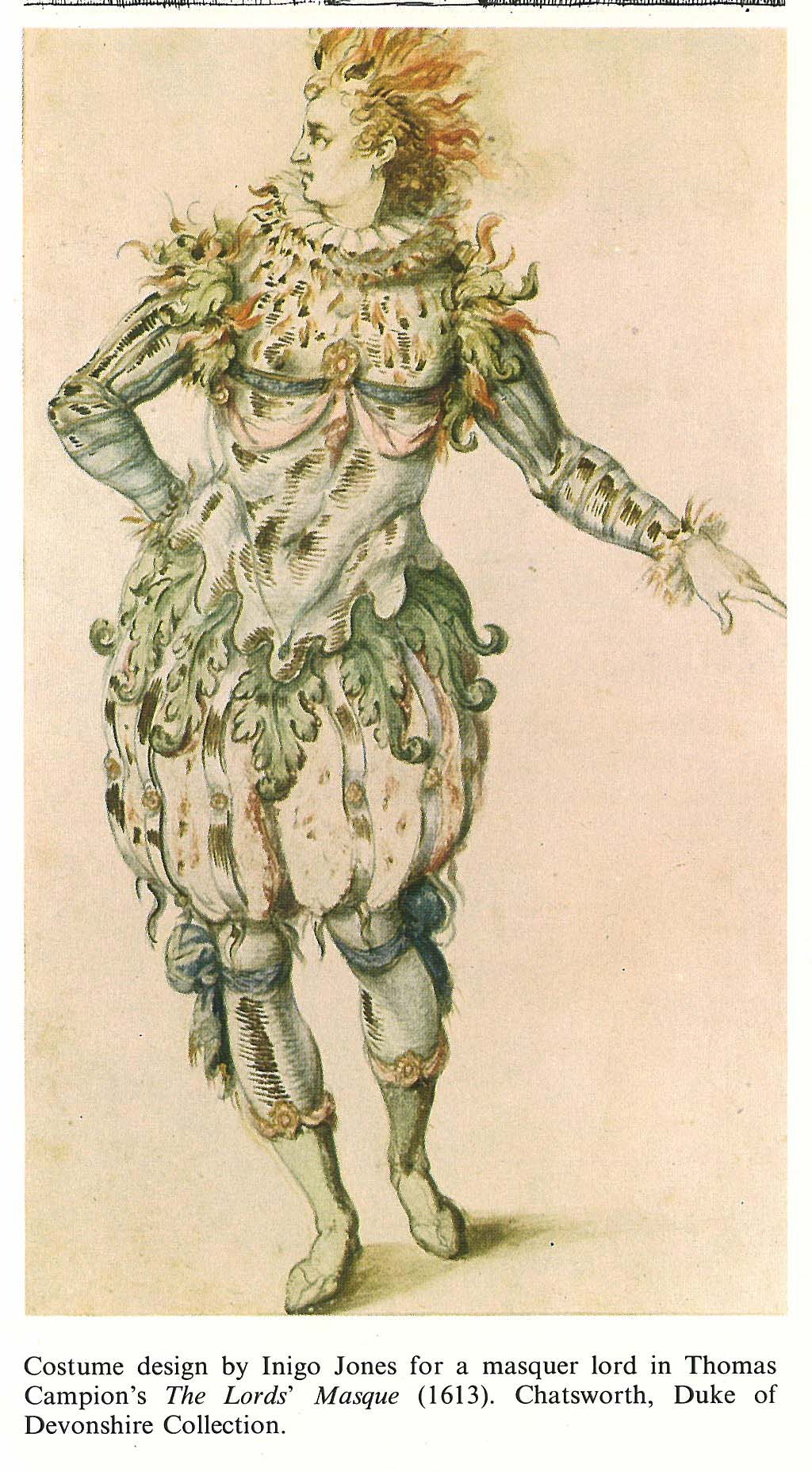 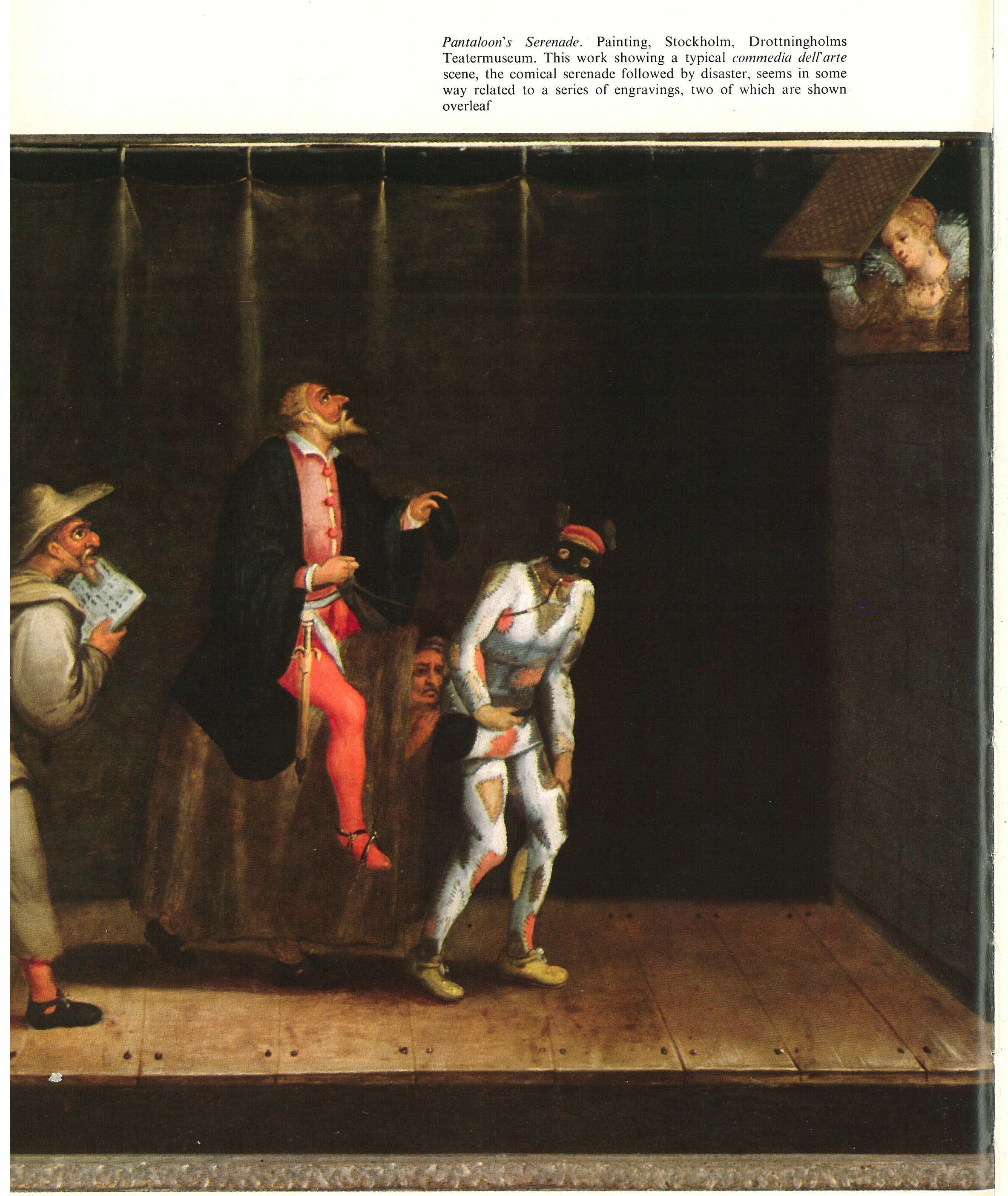 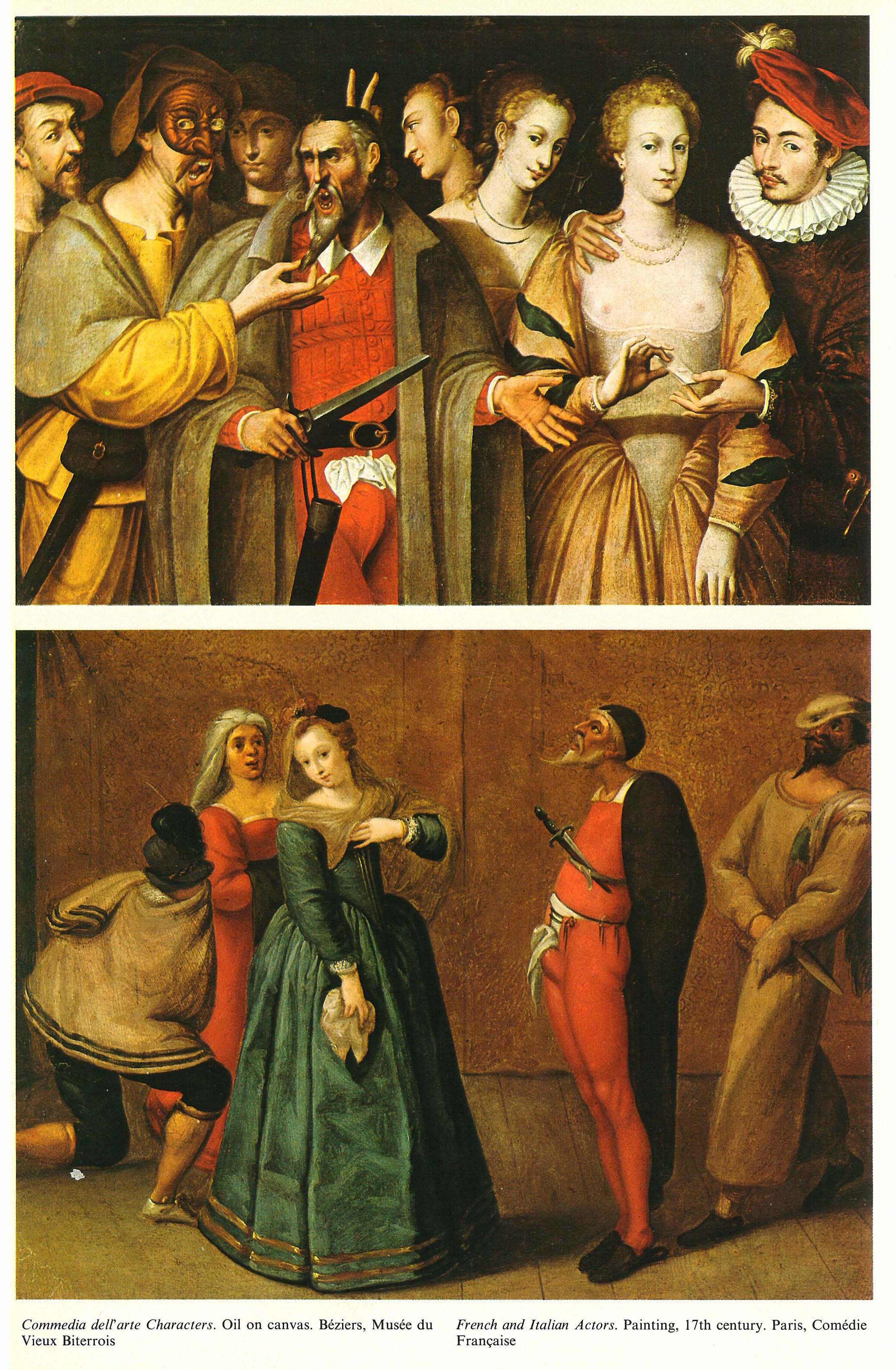 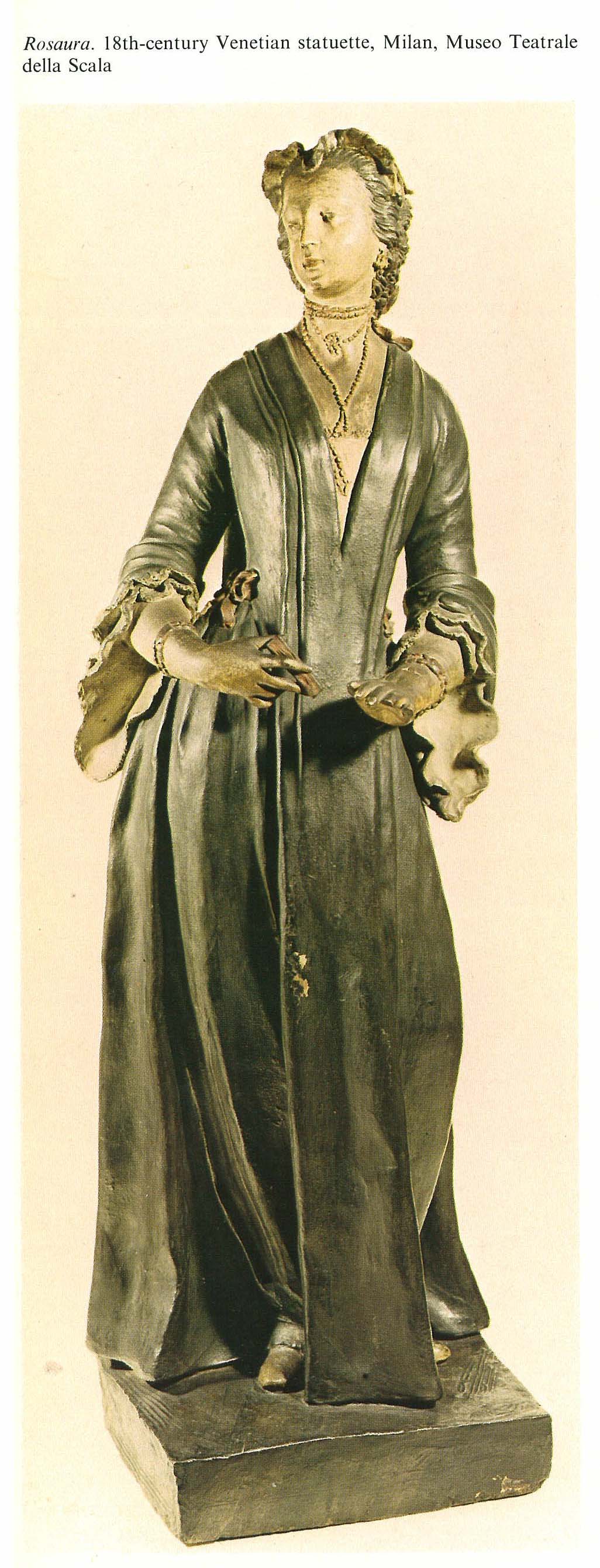 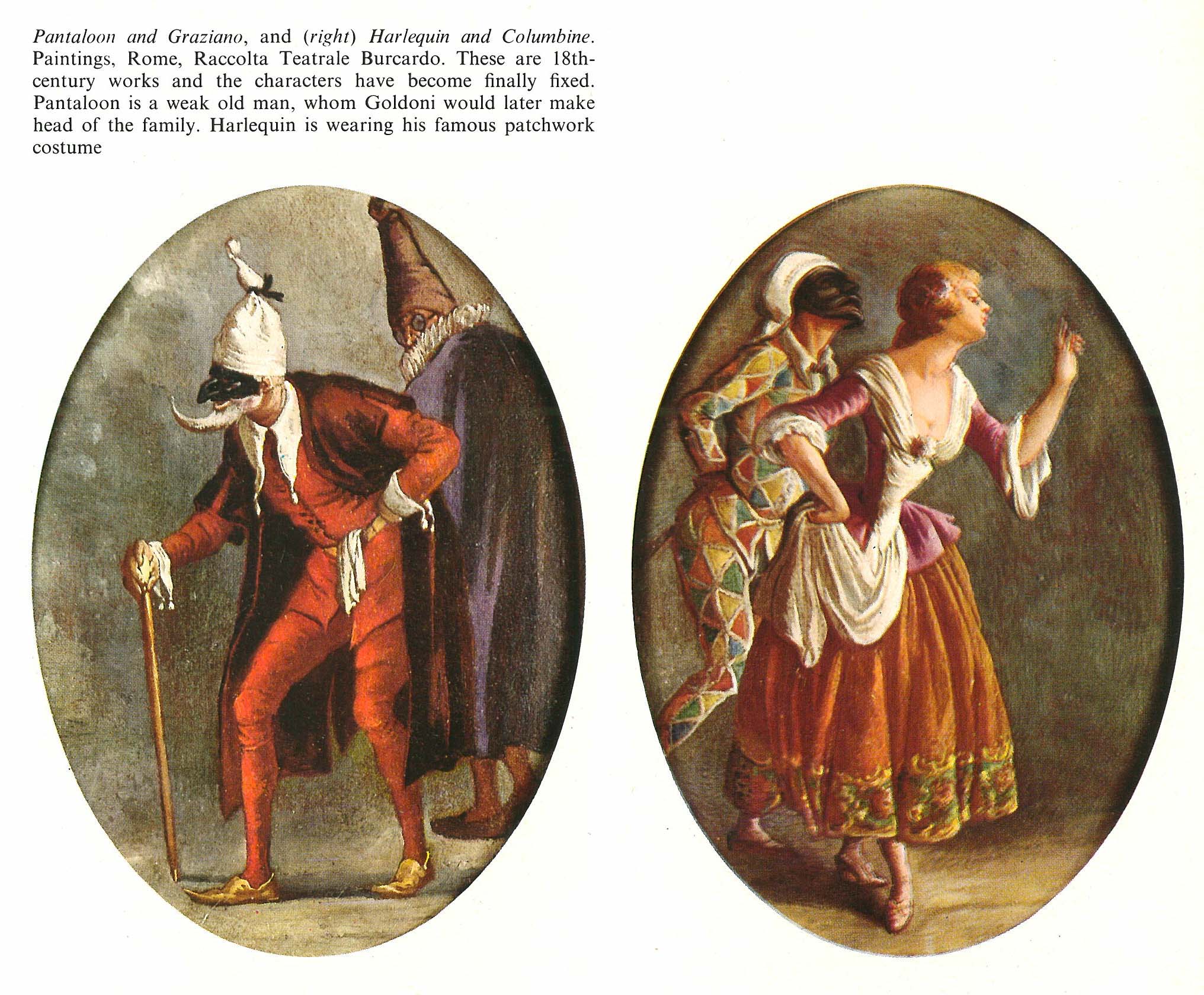 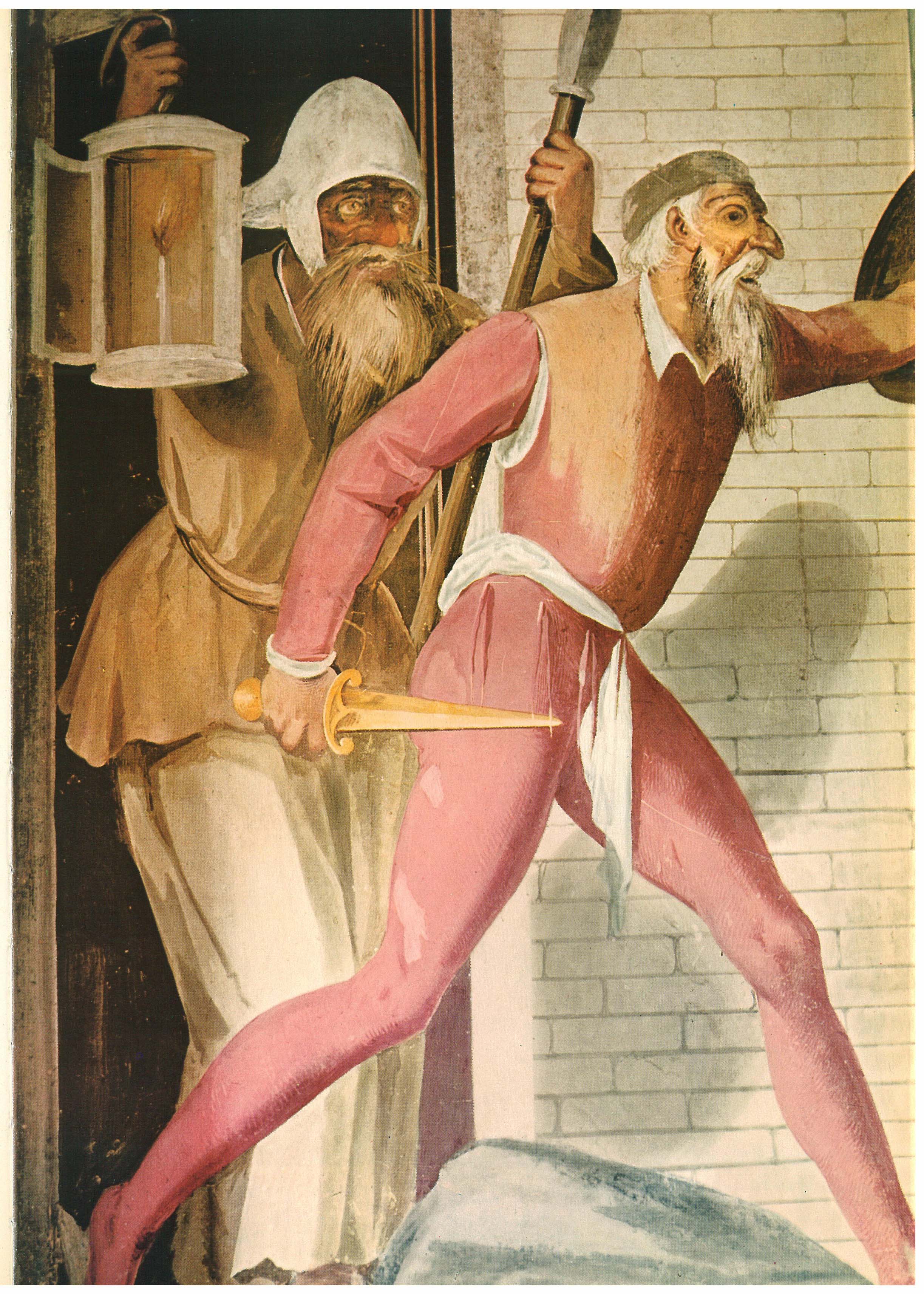 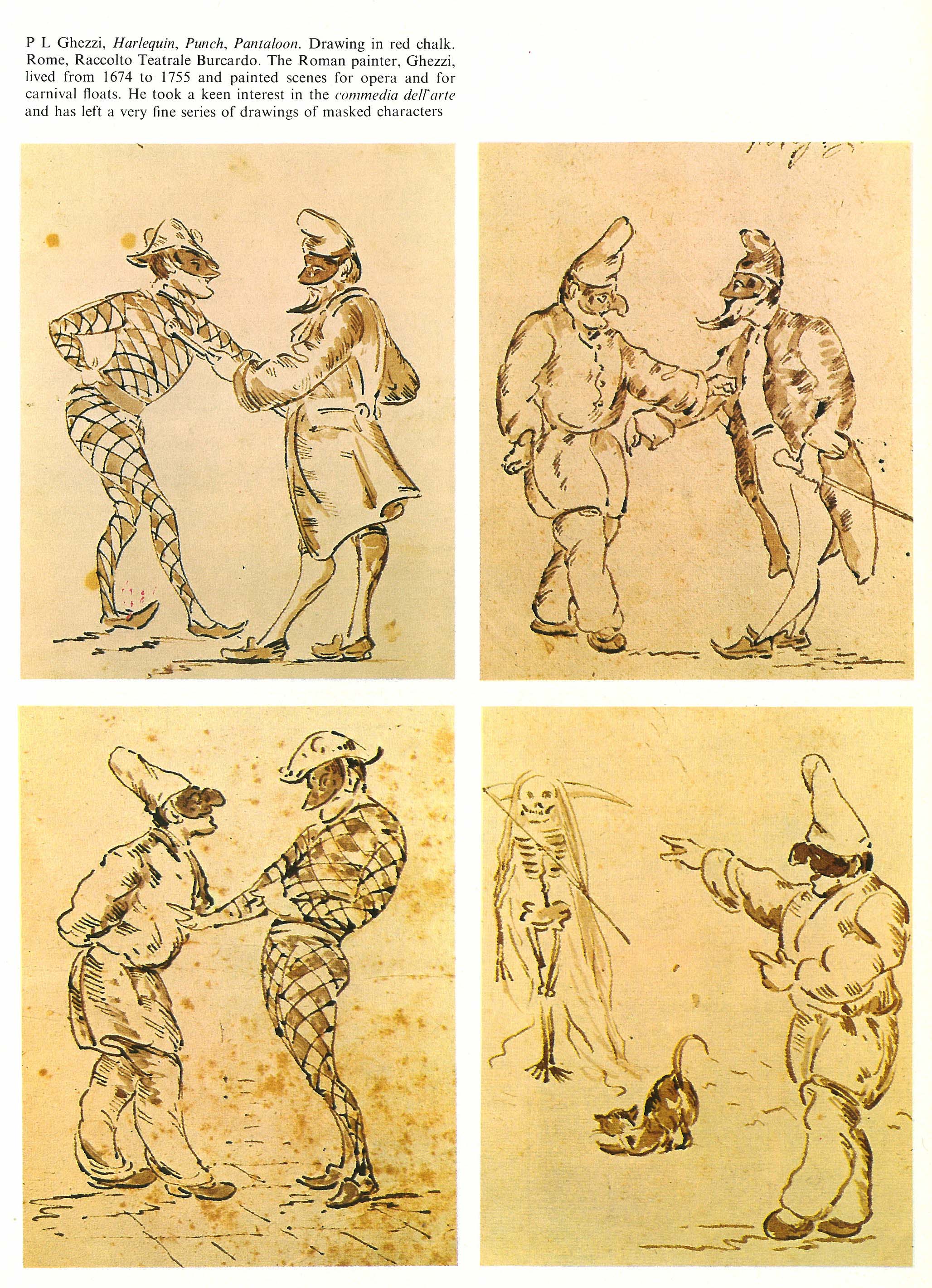 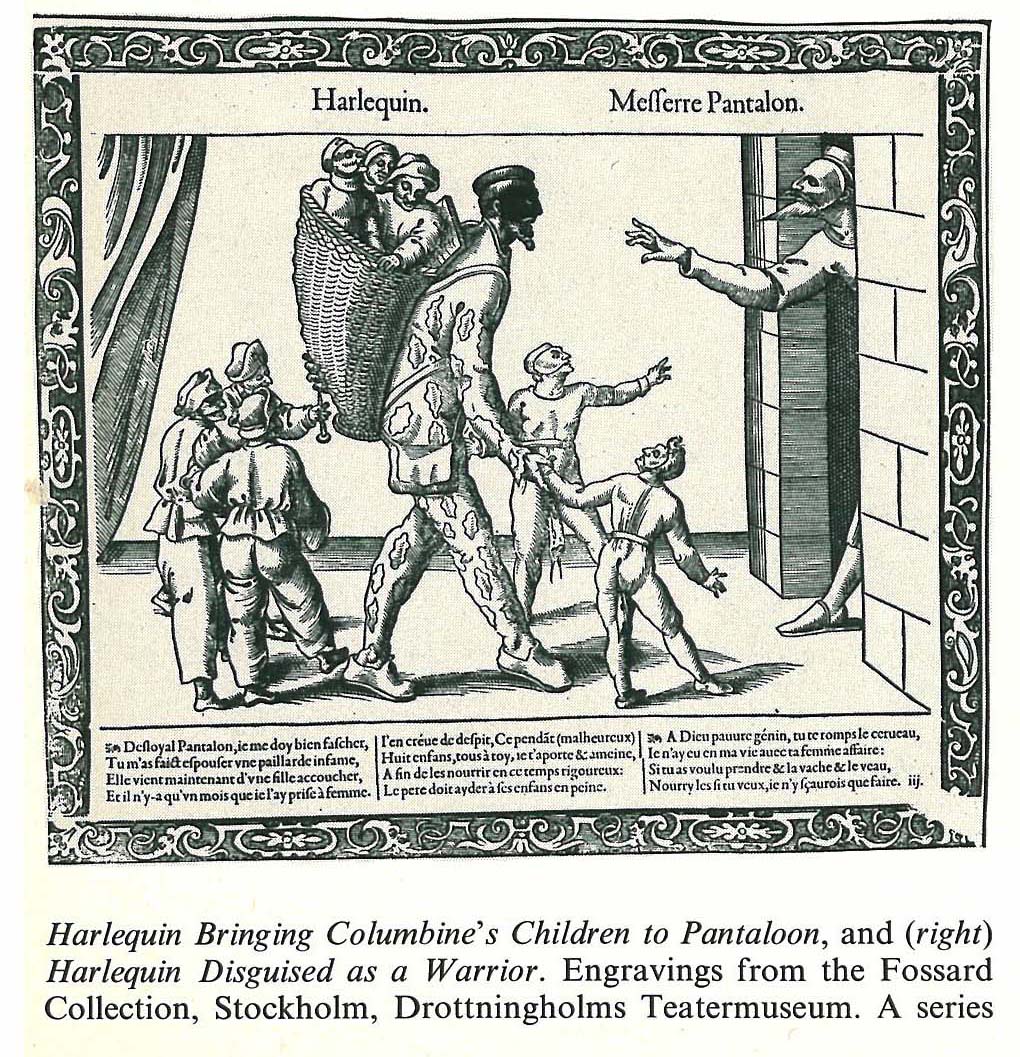 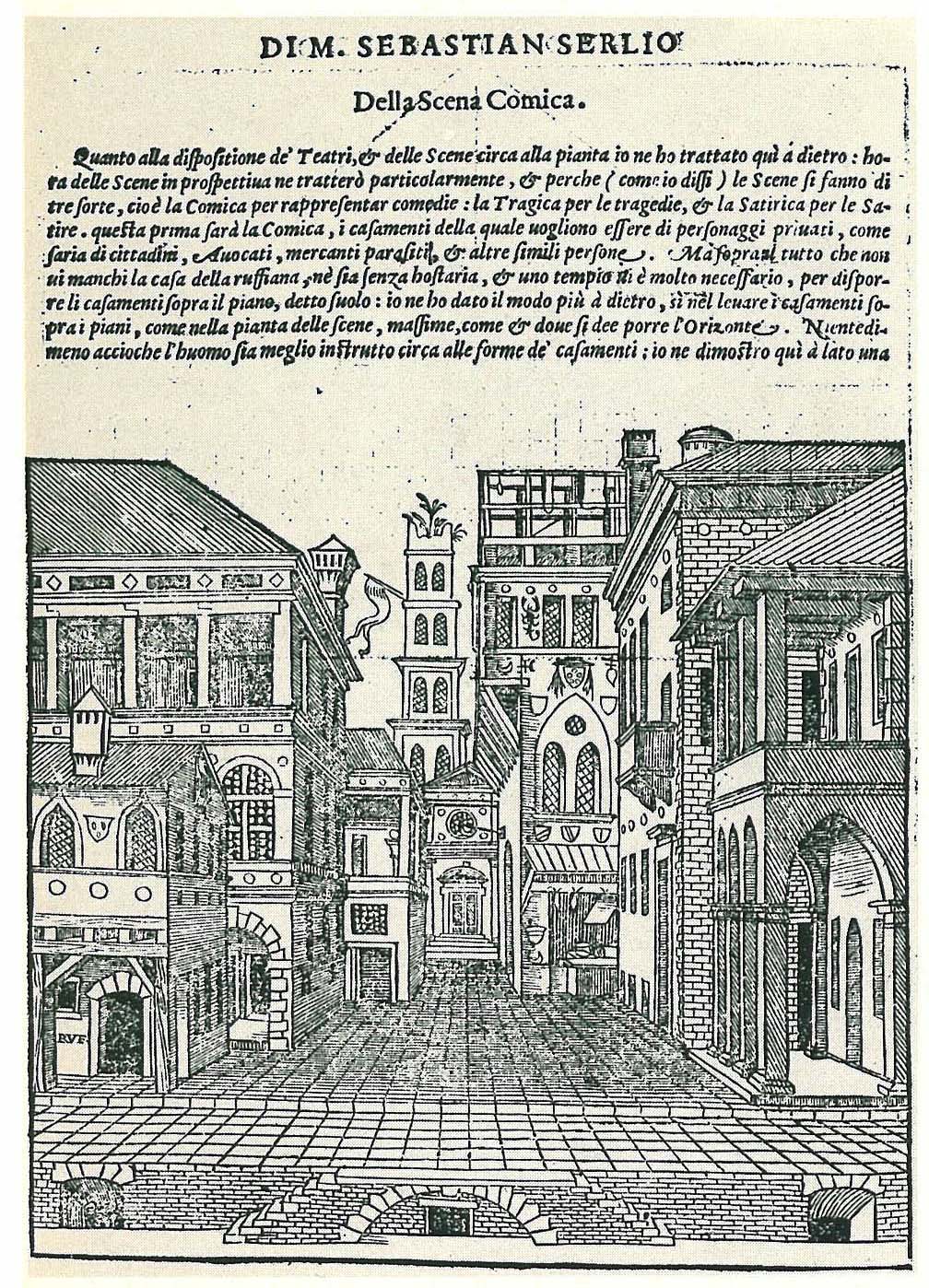 ฉาก Perspective สมัยฟื้นฟู
โรงละครในอิตาลี ศ.17
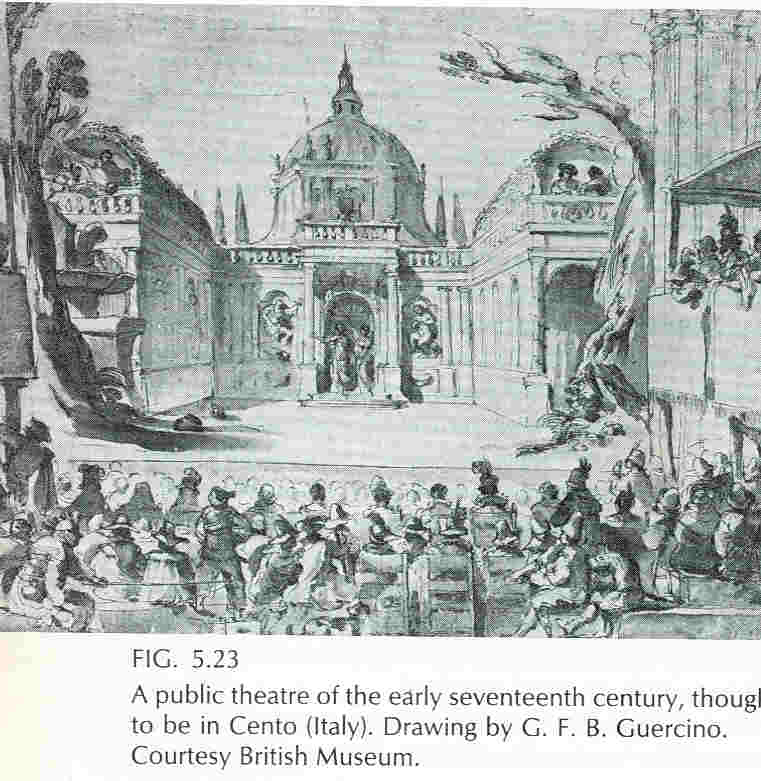 ละครในอิตาลี ศ.17
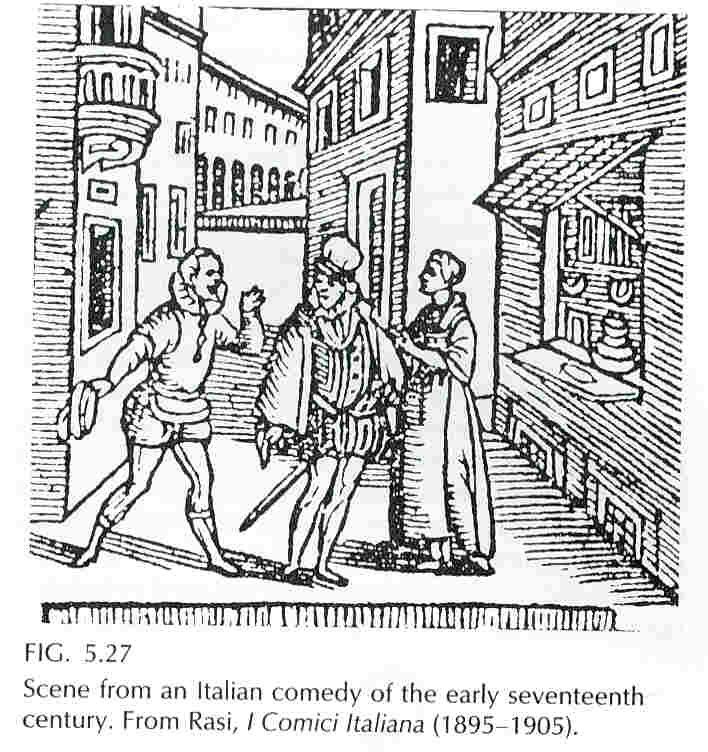